The Blue AnemoneHepatica Nobilis
Hans-Jørgen Wallin Weihe
The Inland University of Applied Sciences
Lillehammer Norway
H-J.Wallin.Weihe@inn.no
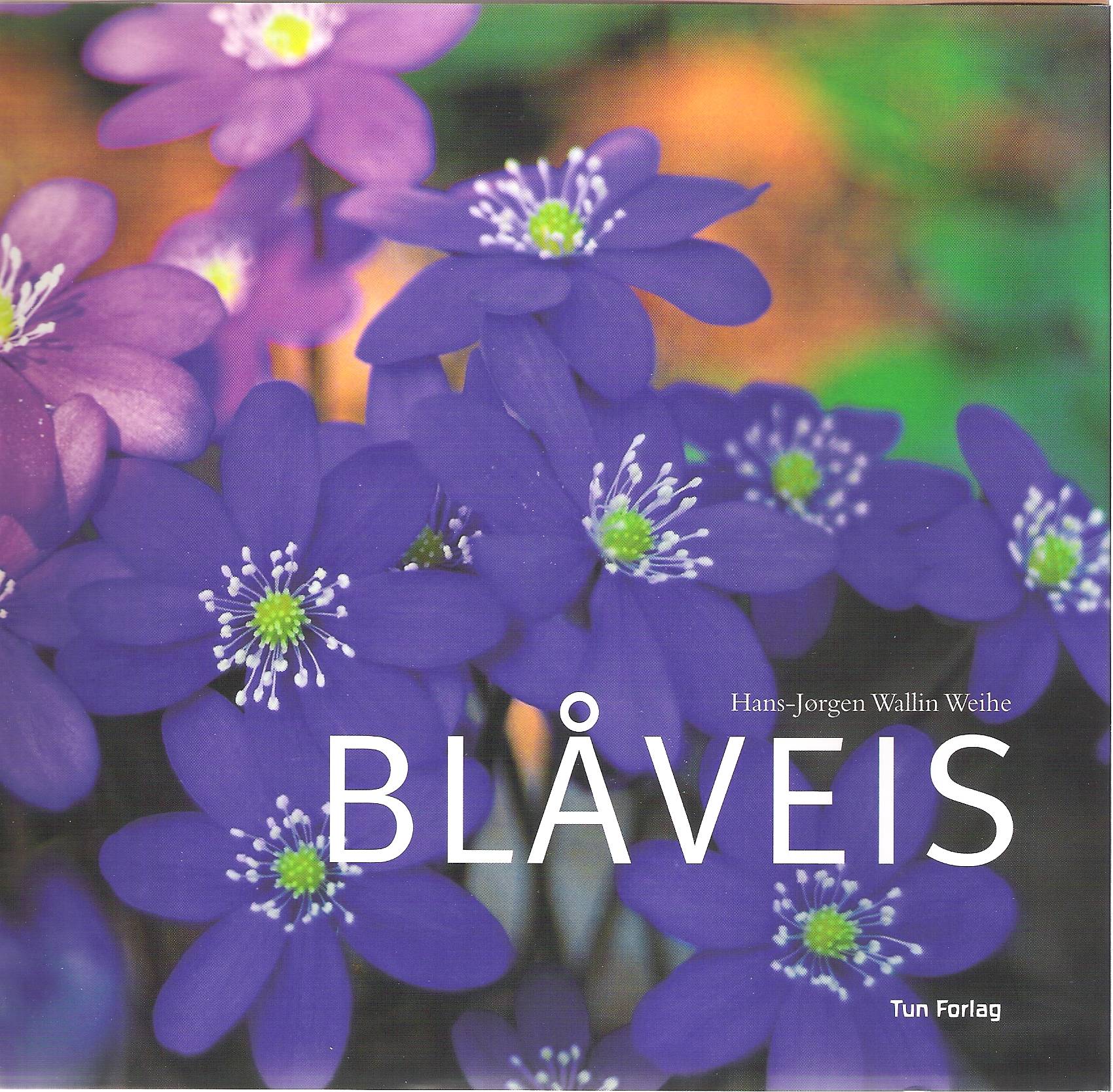 [Speaker Notes: The Blue Anemone Hepatica nobilis – The flower of resistance, survival and beauty. The Norwegian name means Blue (blå) and the type of flower wich is called ”veis”, which include a number of anemone flowers like the wood anemone. The anemones have been described in eraly historical botanical works back to the Greek time and means a flower moving in the wind.]
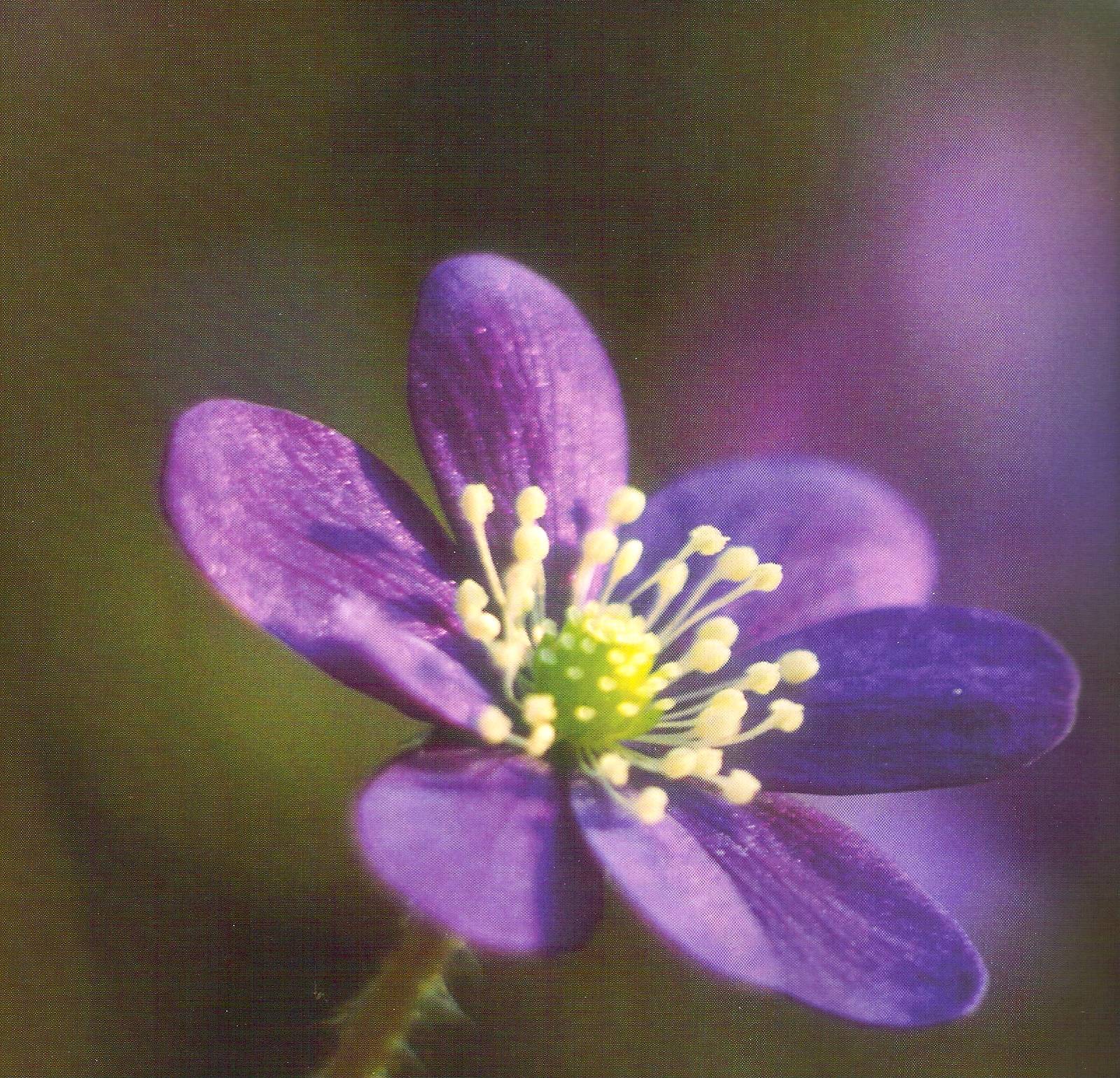 [Speaker Notes: A small spring flower blossoming before other flowers early in the spring often in places later covered with dense vegetation. In German the flower is called Hassel blume – since it is growing underneath the dense vegetation of hazel bushes.]
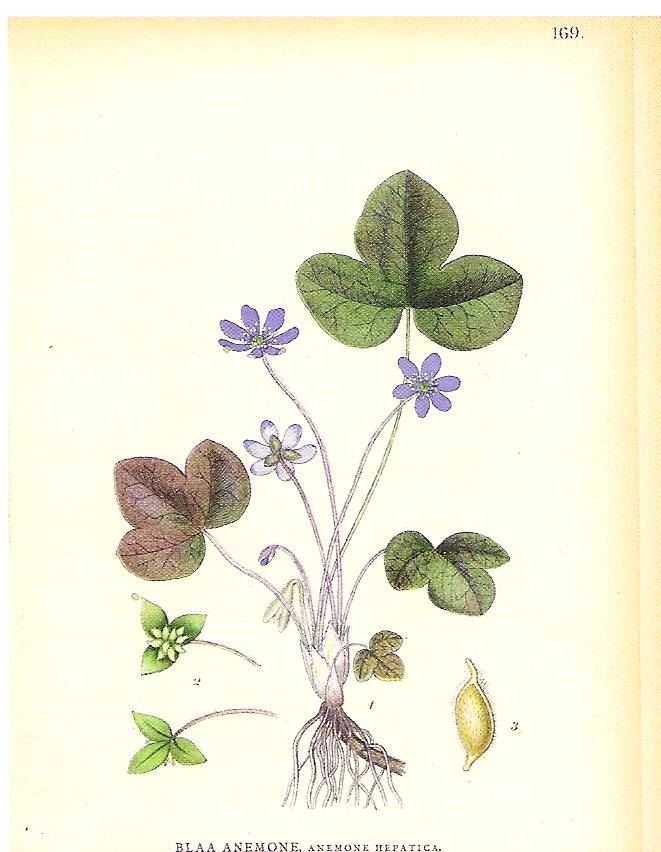 [Speaker Notes: An illustration from a botanical book from the early 1900s. The Latin name has later on been altered from Anemone Hepatica to Hepatica nobilis.]
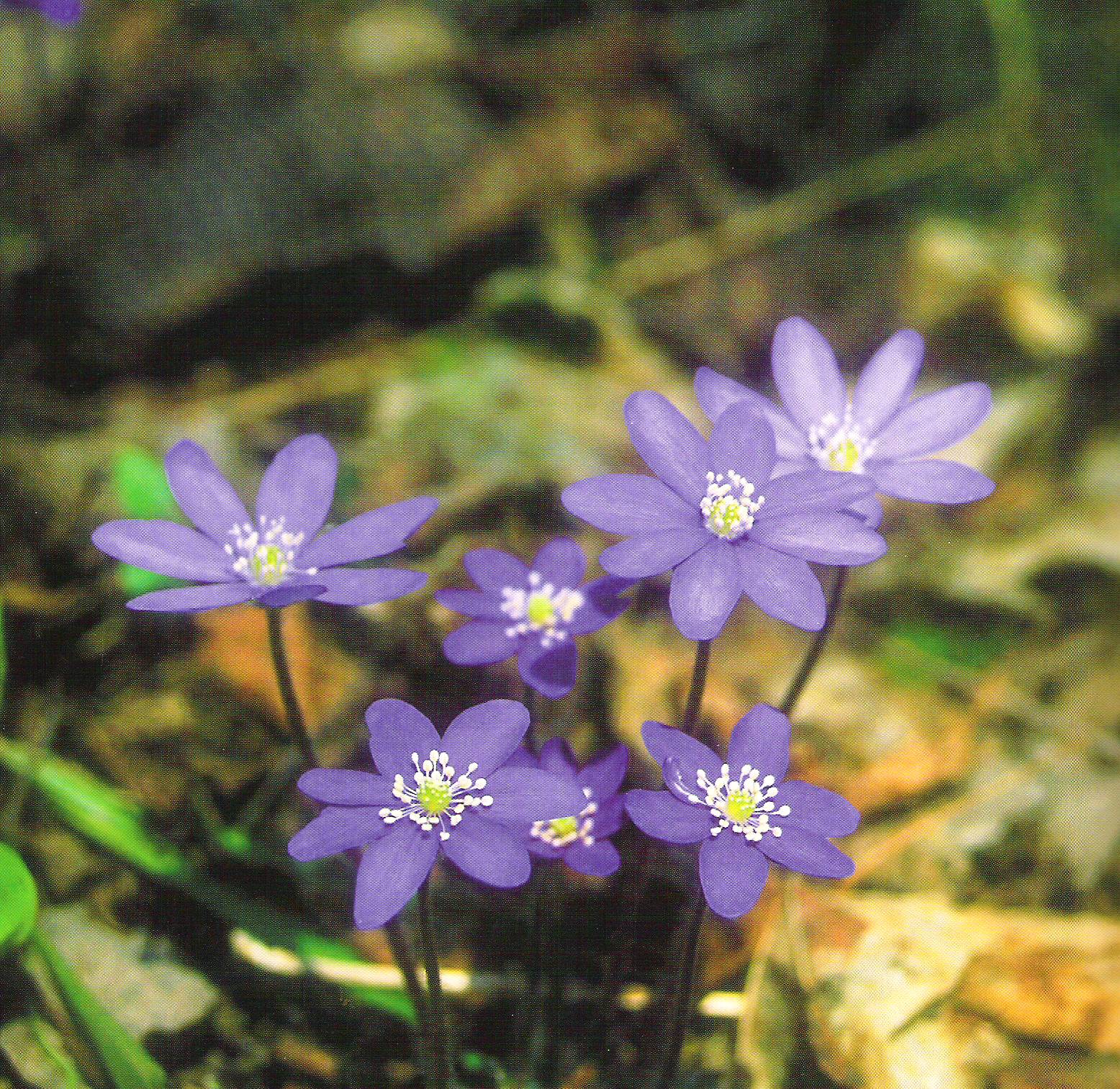 [Speaker Notes: Variations in the flowers (number of petals) of the blue anemone Hepatica nobilis]
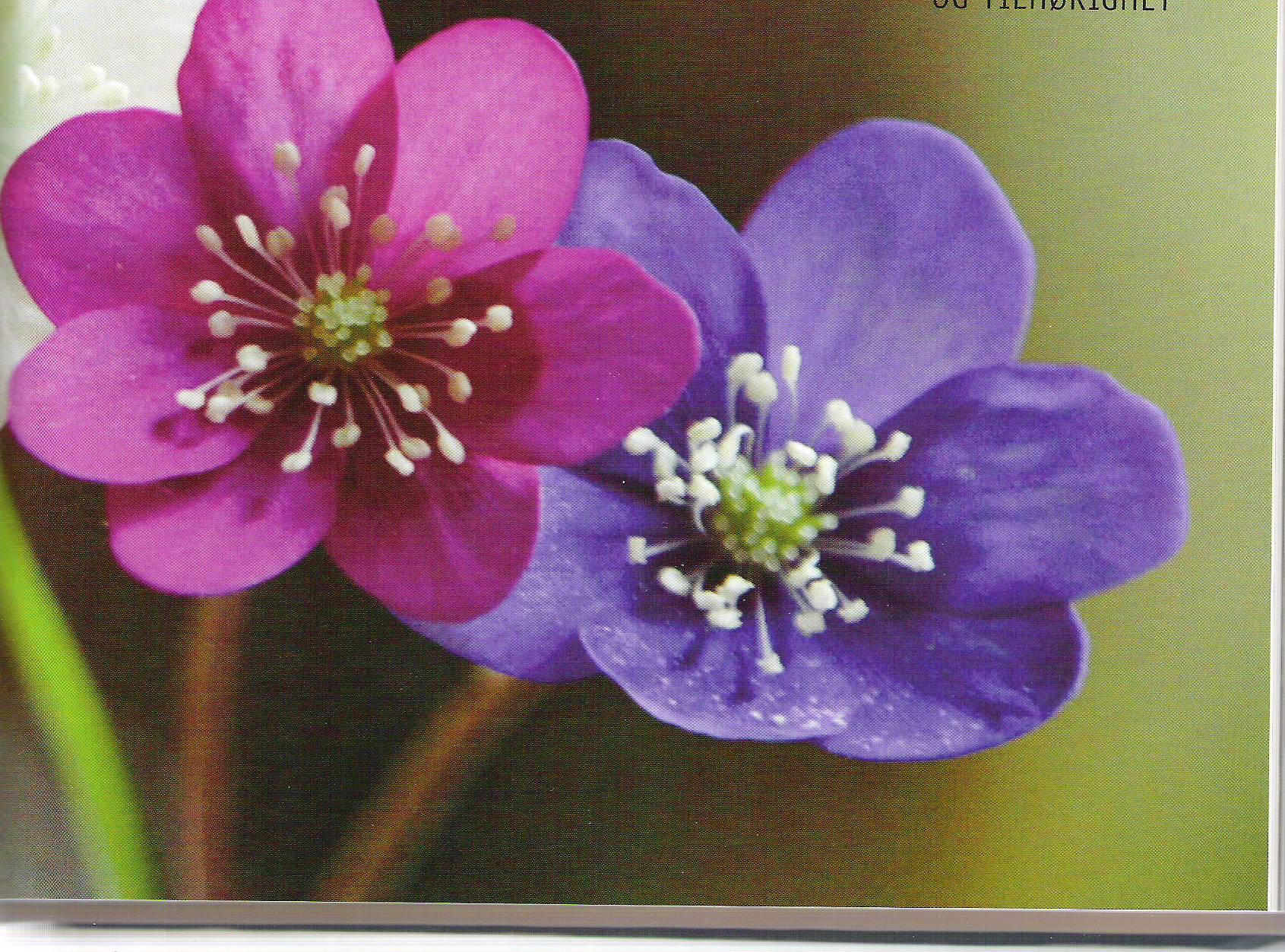 [Speaker Notes: Colour variations in the Blue anemone Hepatica nobilis  (from white, to nearly red to the mots commonly found blue).]
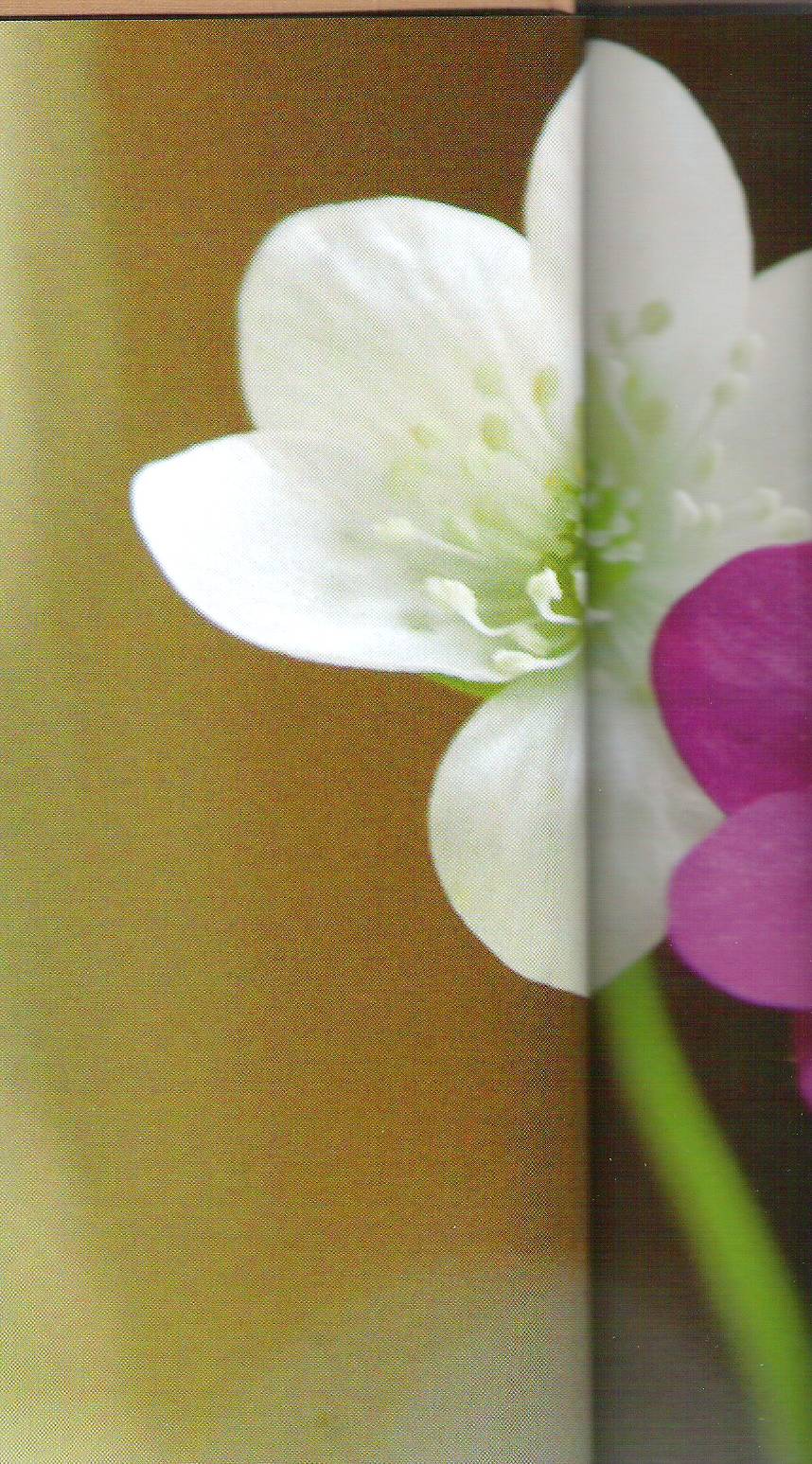 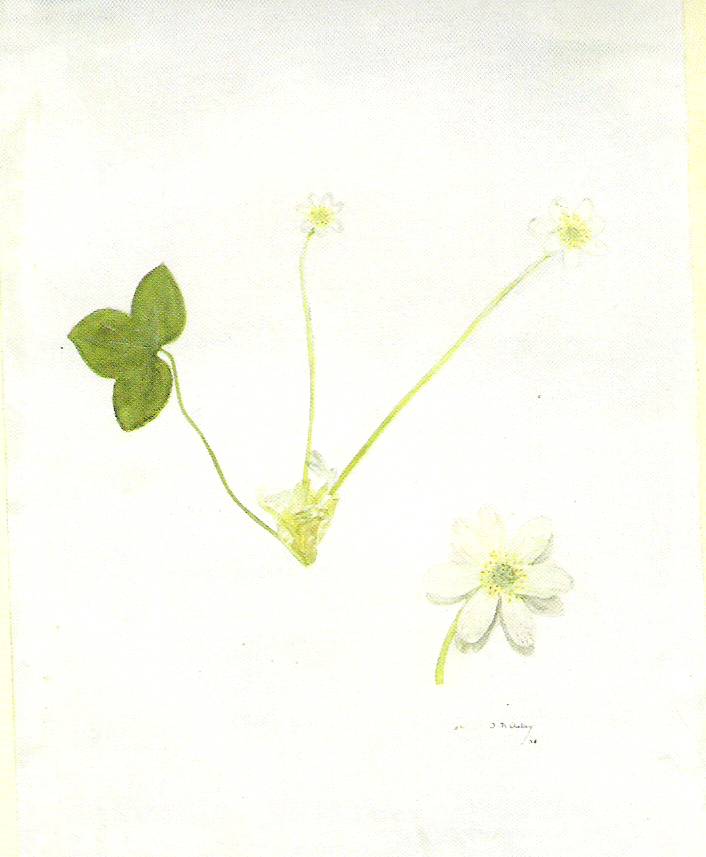 [Speaker Notes: The illustration is from a botanical thesis of the 1930s]
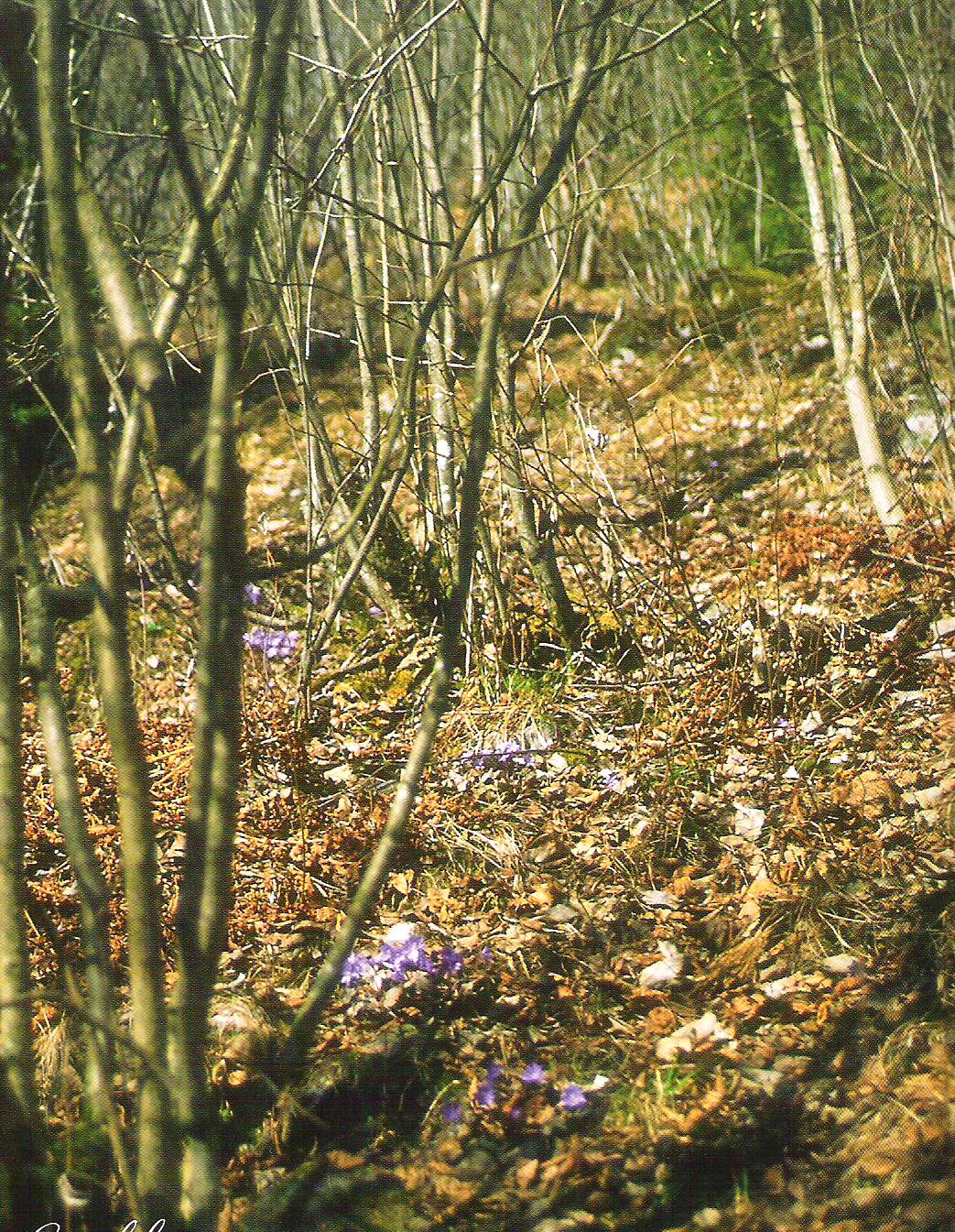 [Speaker Notes: Typical area of growth in abushy terrain with hazel bushes – later leaves on the bushes will make it difficult for plants to grow underneath.]
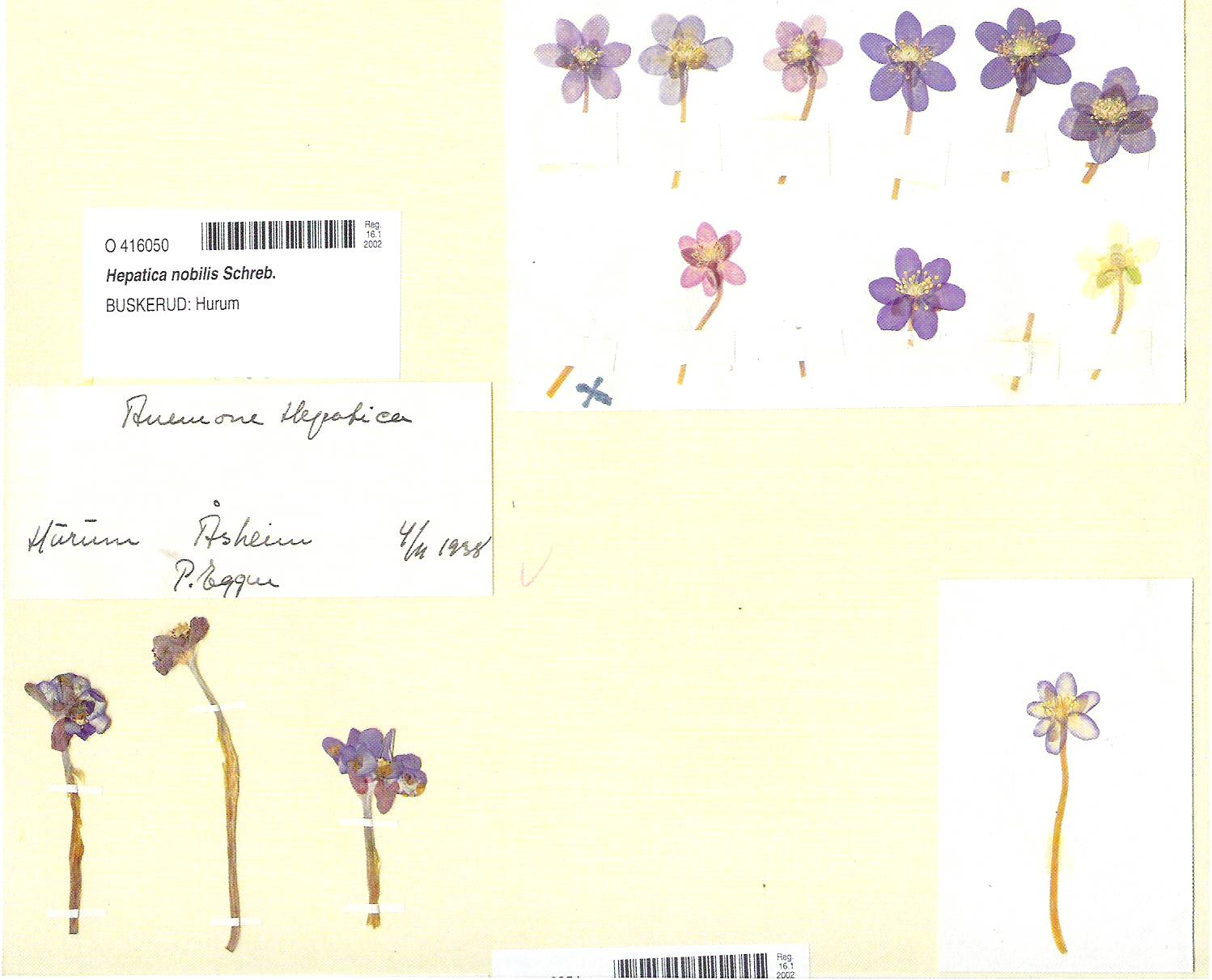 [Speaker Notes: Botanical reference samples from the collection of the botanical Museum in Oslo.]
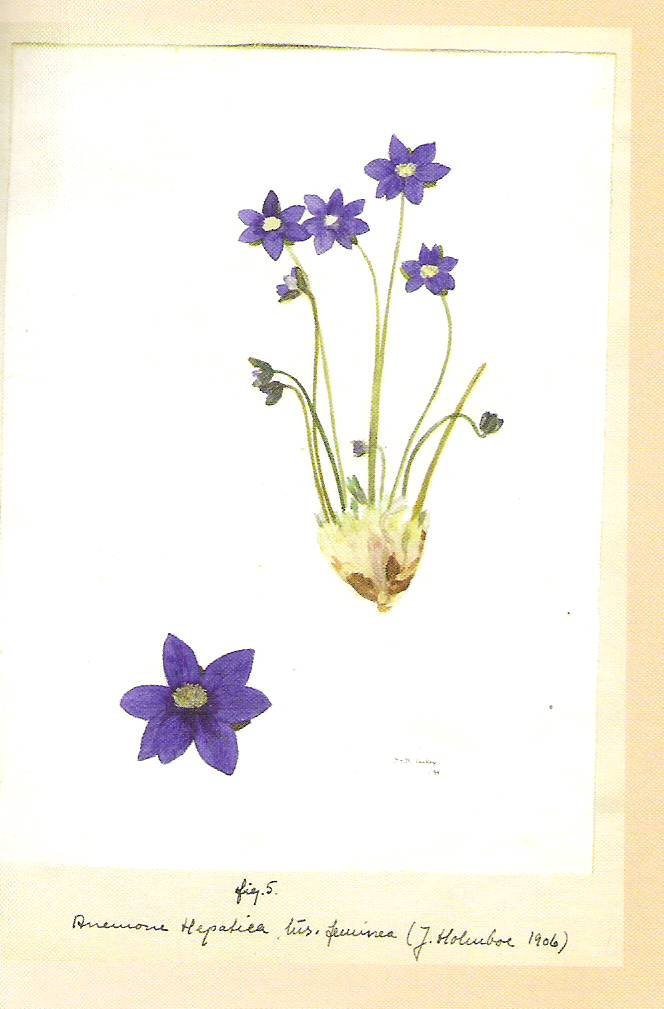 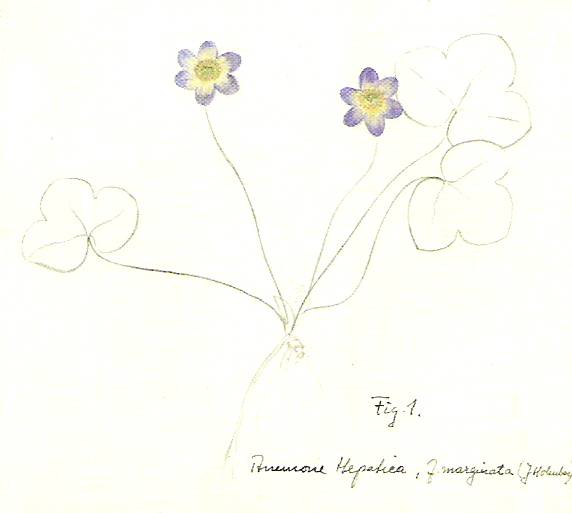 [Speaker Notes: Colour variations and differences in flowers]
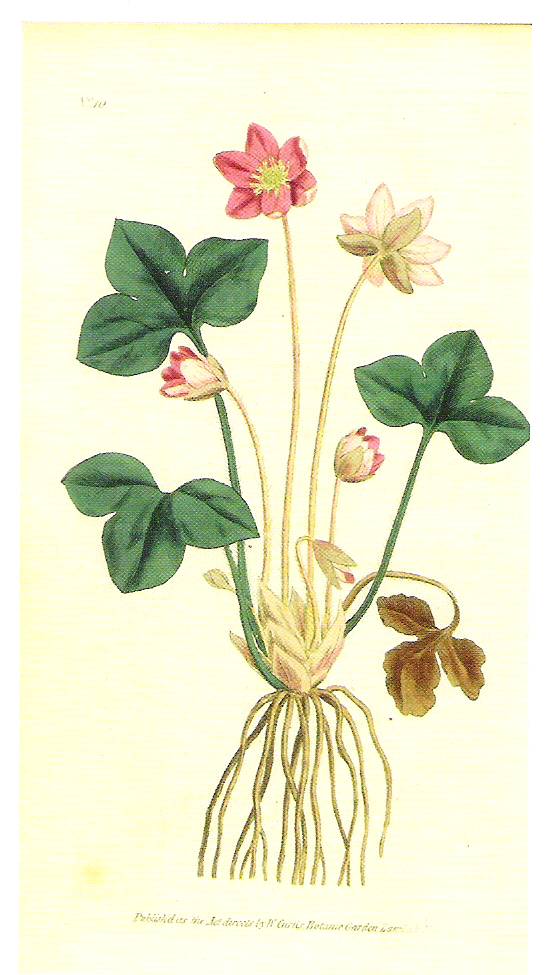 [Speaker Notes: The redish coloured blue anemone is somewhat of a mystery a highly sought after]
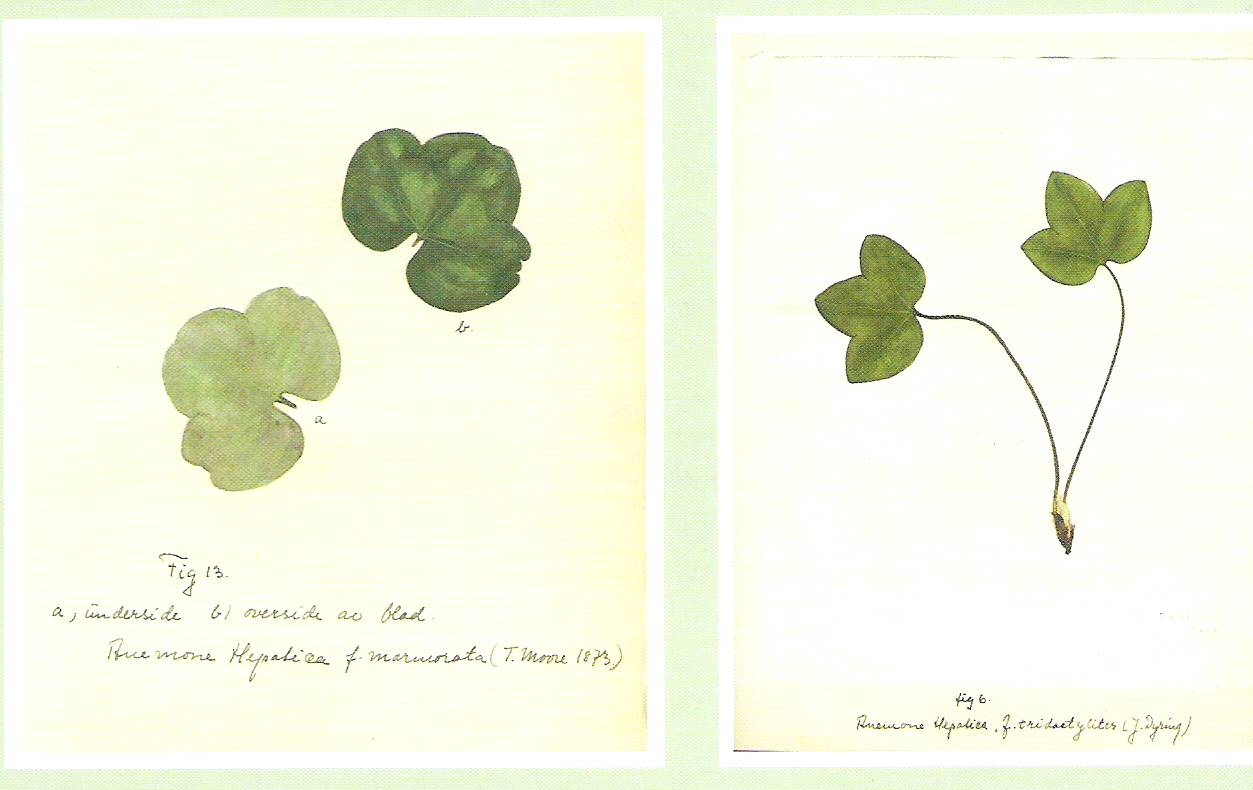 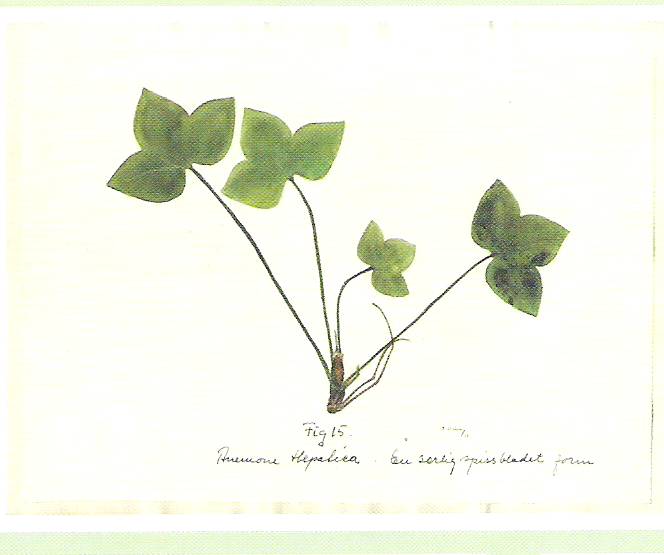 [Speaker Notes: Variations in the leaves of Hepatica nobilis]
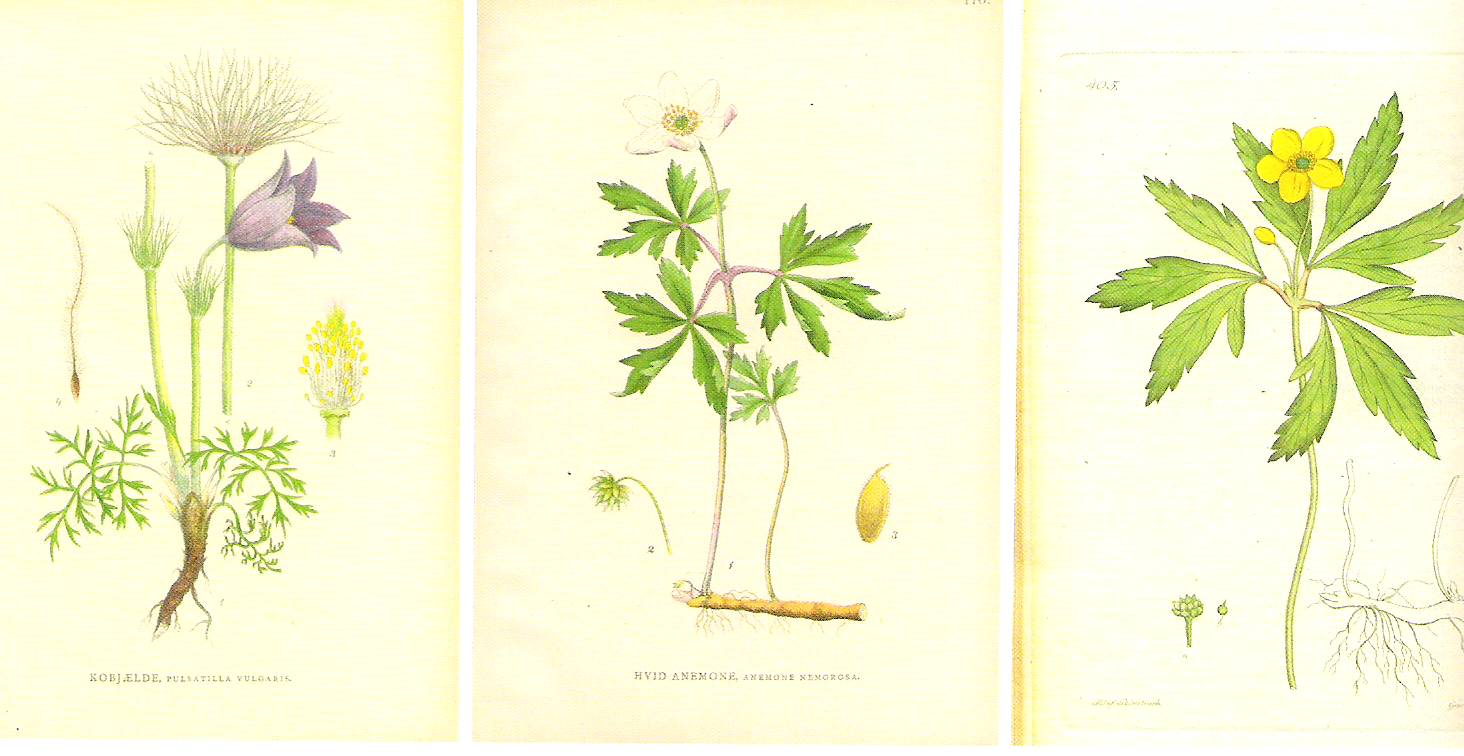 [Speaker Notes: Pulsatilla and anemones – earlier they were all classified in one family together with Hepatica nobilis]
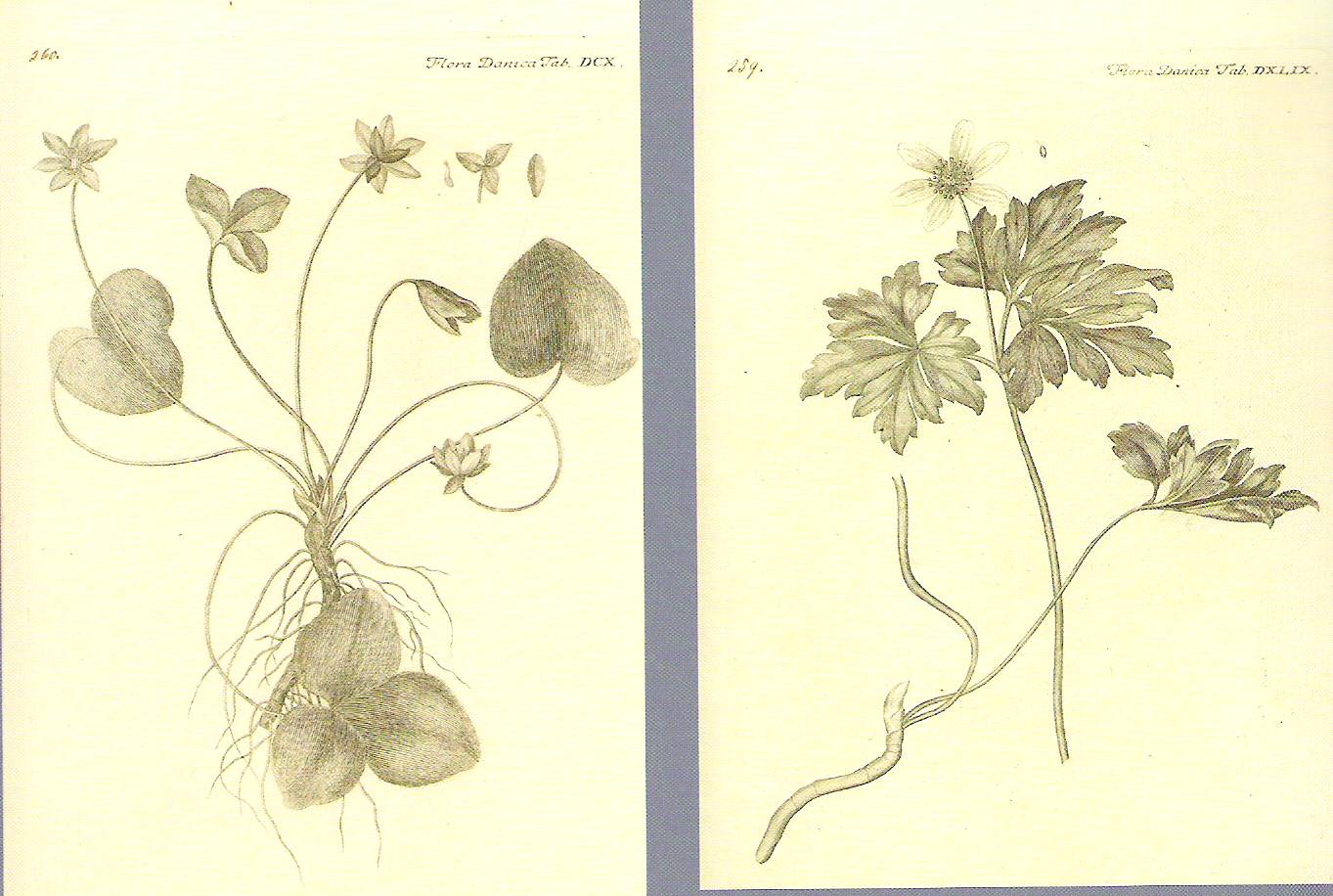 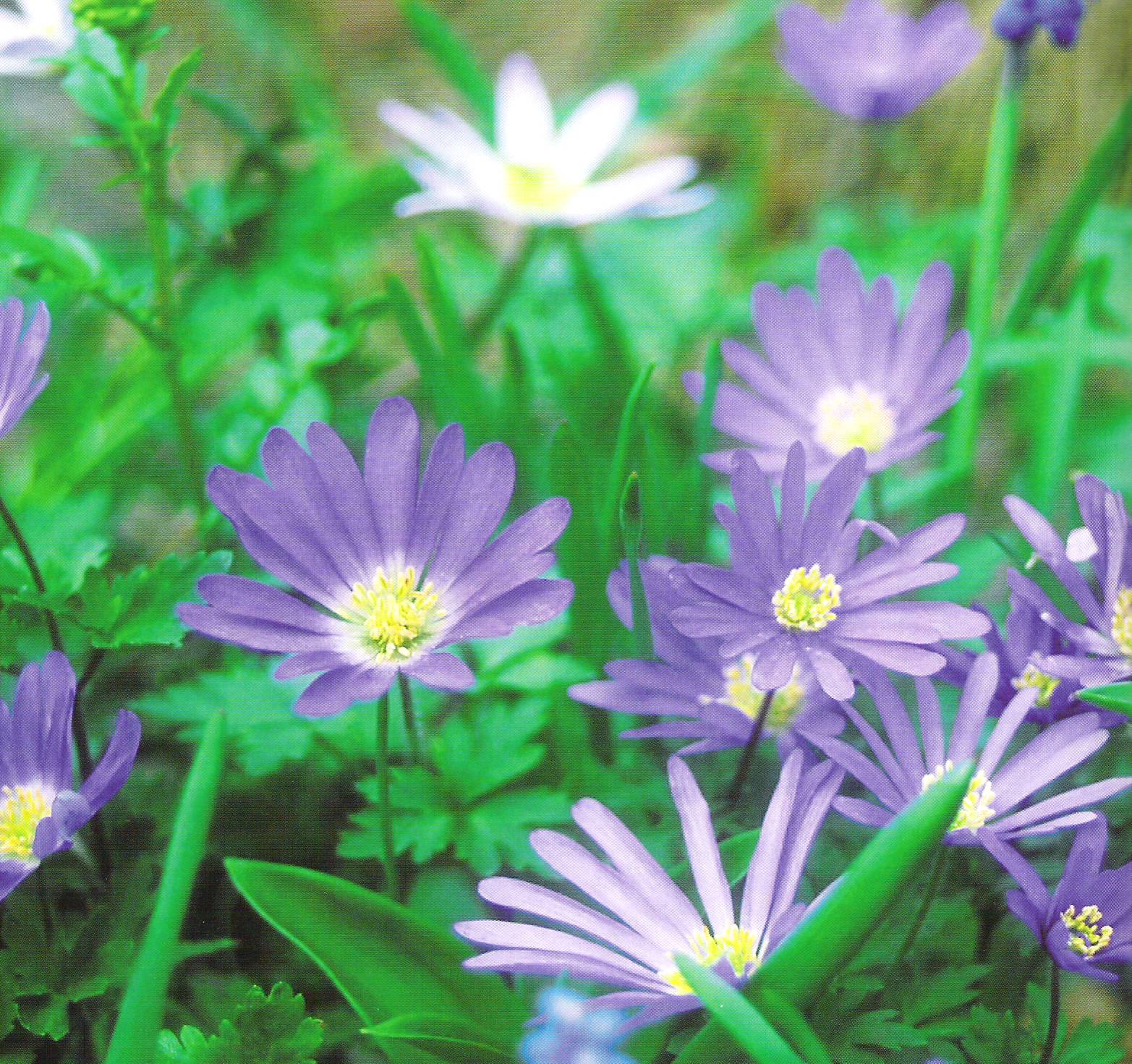 [Speaker Notes: Anemone of the Baltic]
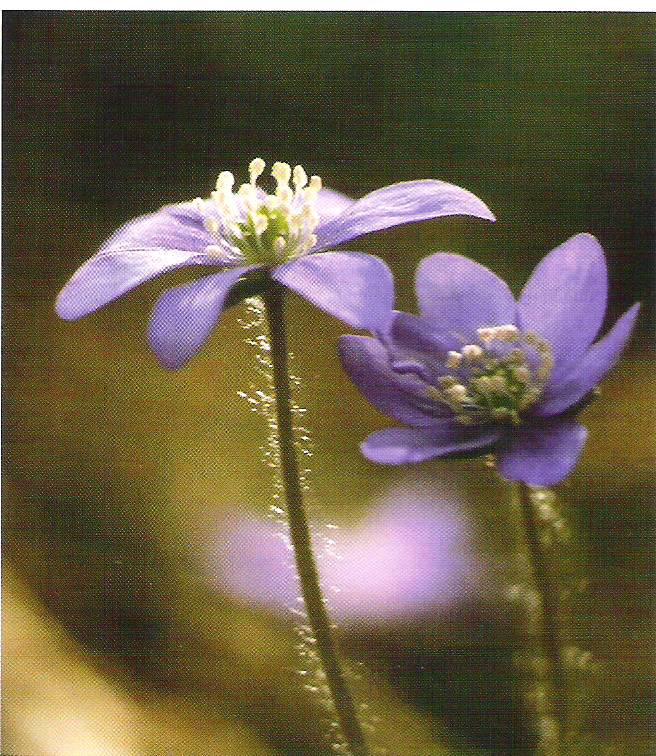 [Speaker Notes: The ”hairy” or ”pussy” flower. The hairs on the stem is typical of arctic flowers and give some protection against frost]
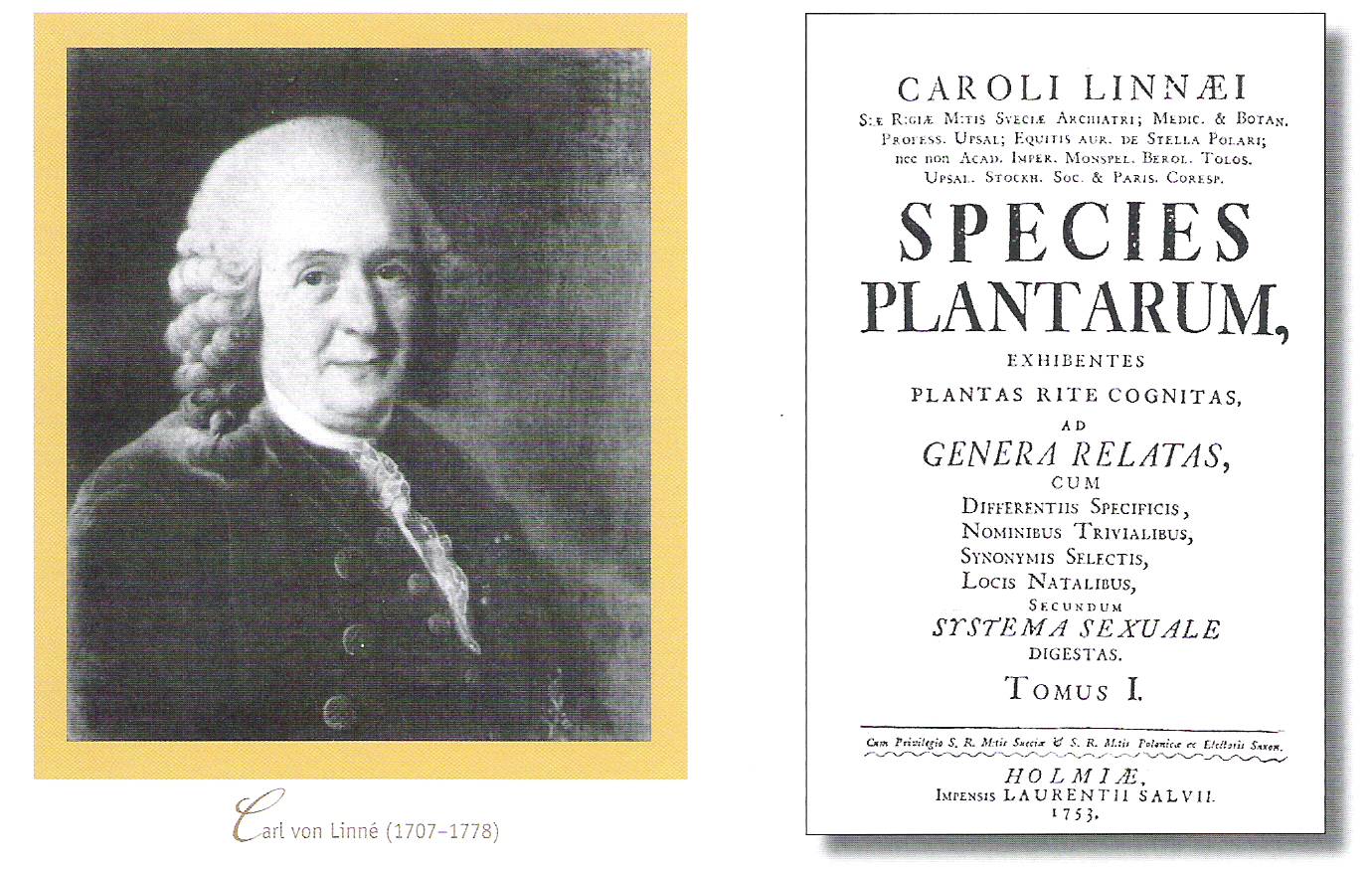 [Speaker Notes: The Swede Carl von Linné (1707 – 1778) made the modern system for classification of plants.]
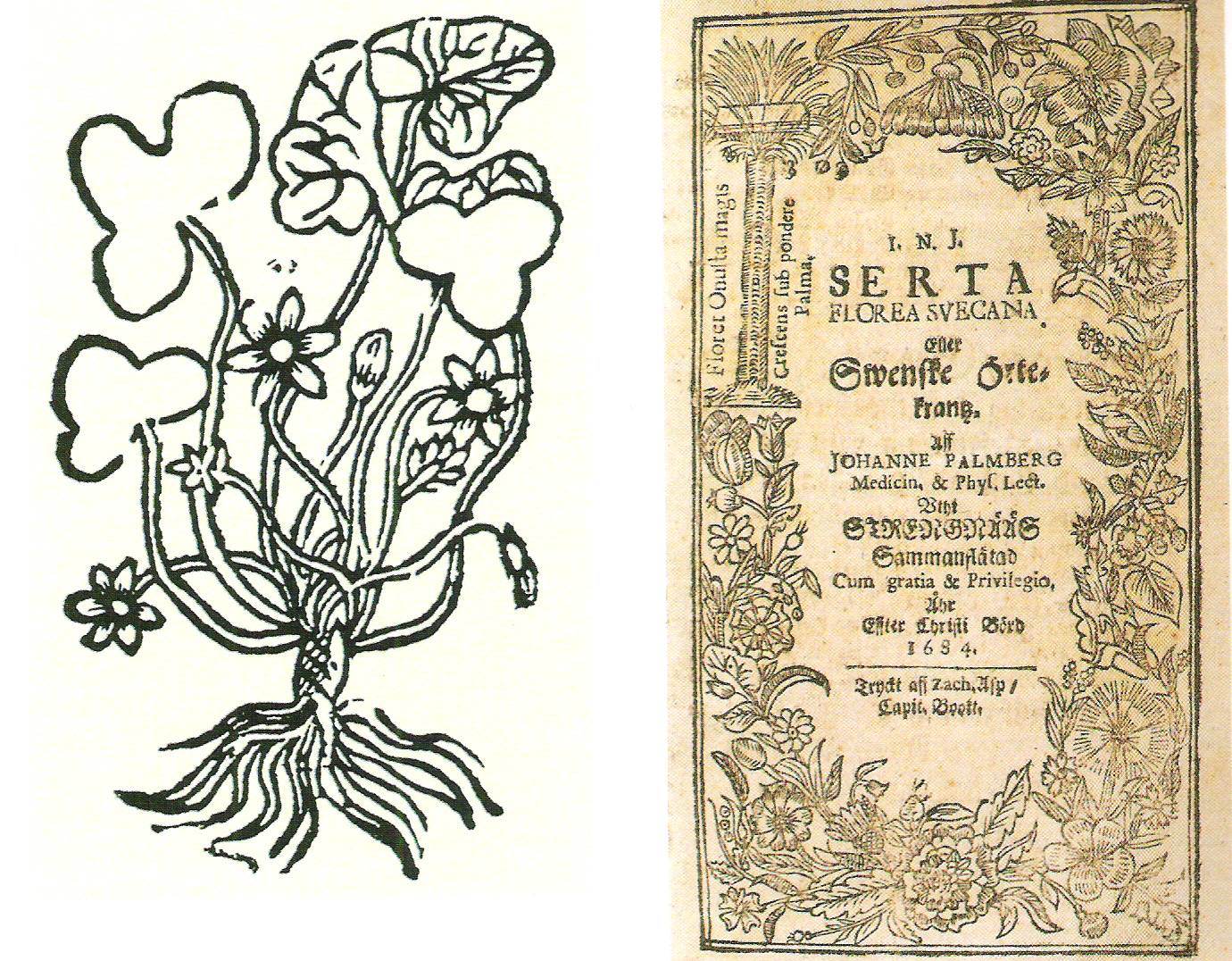 [Speaker Notes: Swedish botanical work from 1643 – at the time the flower hepatica was thought off as medical plant that could be used to treat liver diseases. The shape of the leaves resembles the shape of the human liver.]
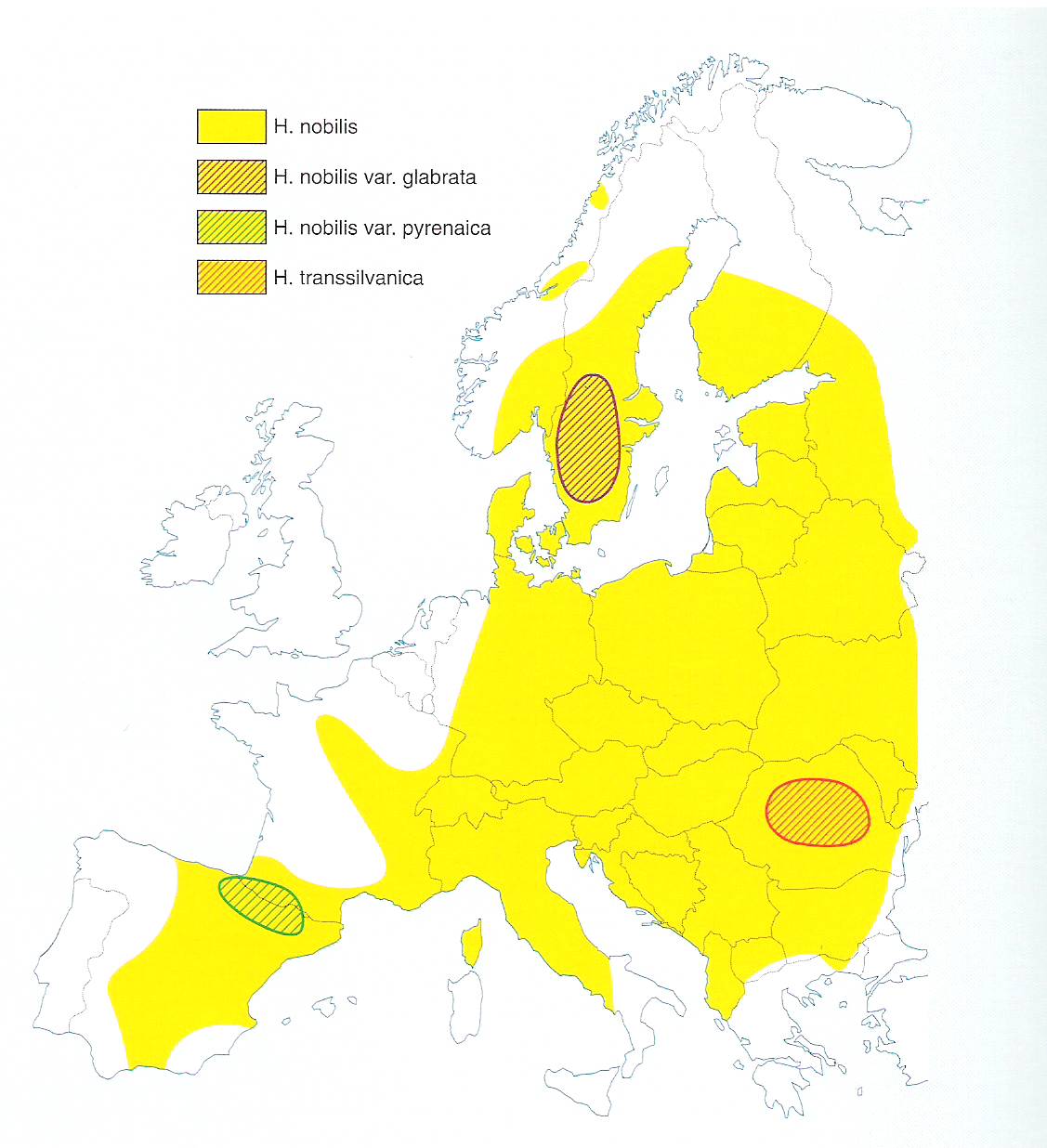 [Speaker Notes: The distribution of Hepatica nobilis and variations in flowers in Europe.]
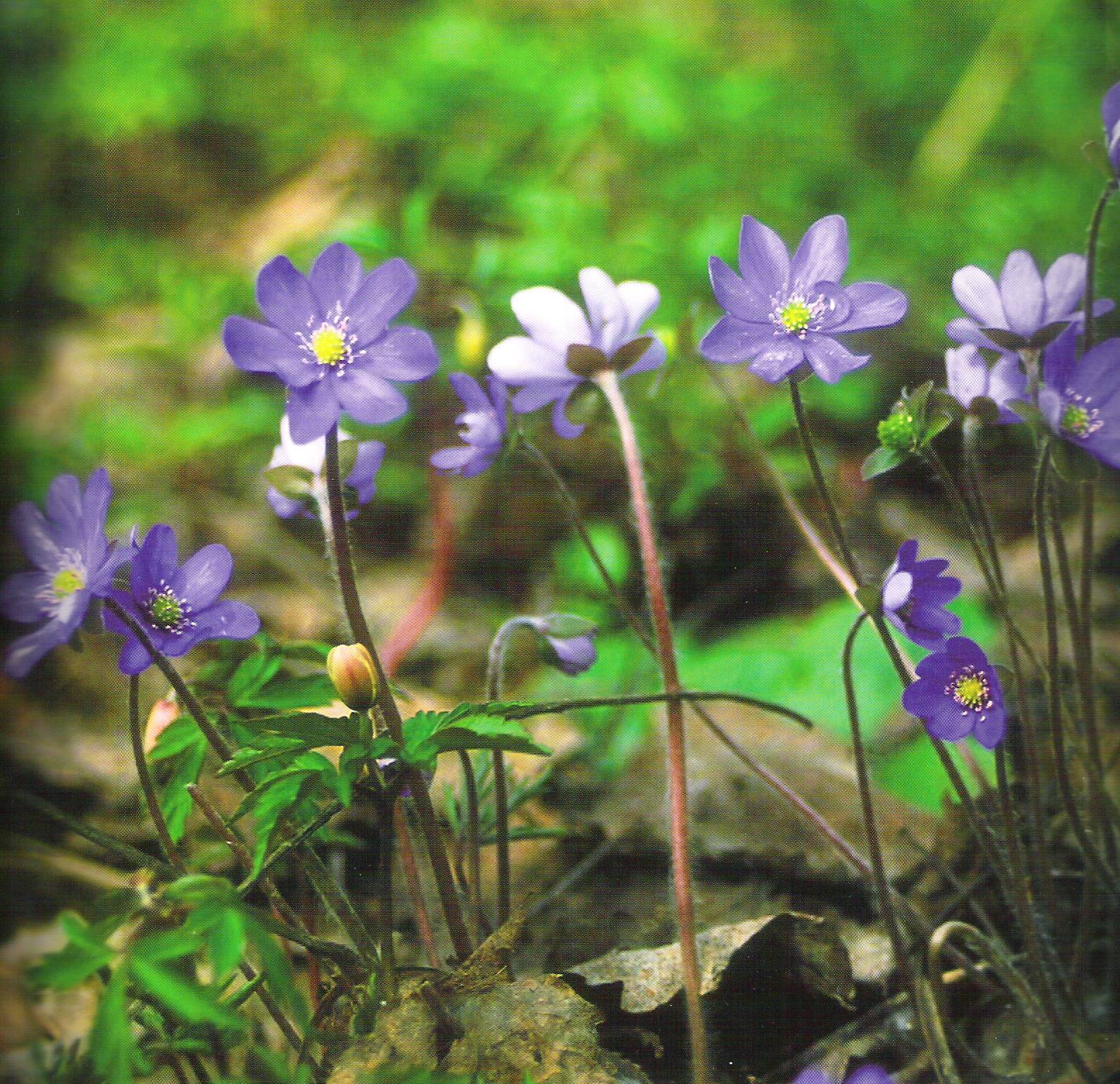 [Speaker Notes: Blue and white anemone with dry leaves from the fall on the ground.]
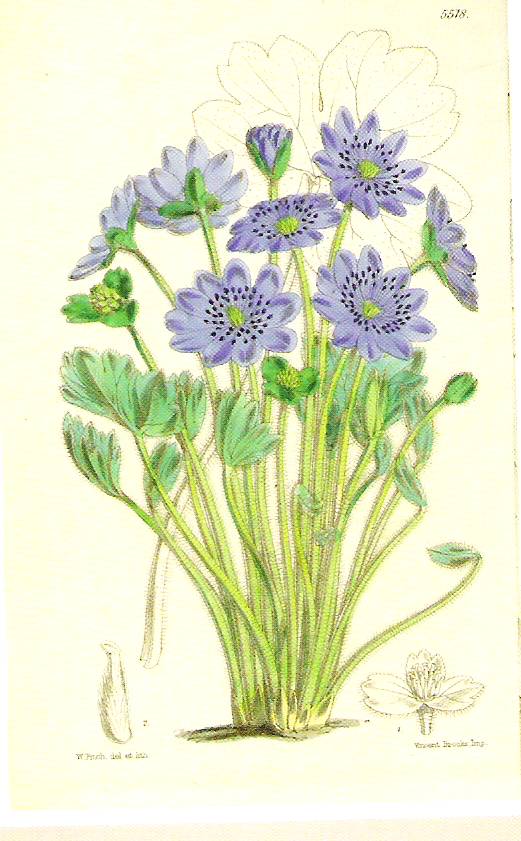 [Speaker Notes: An Himalay variety]
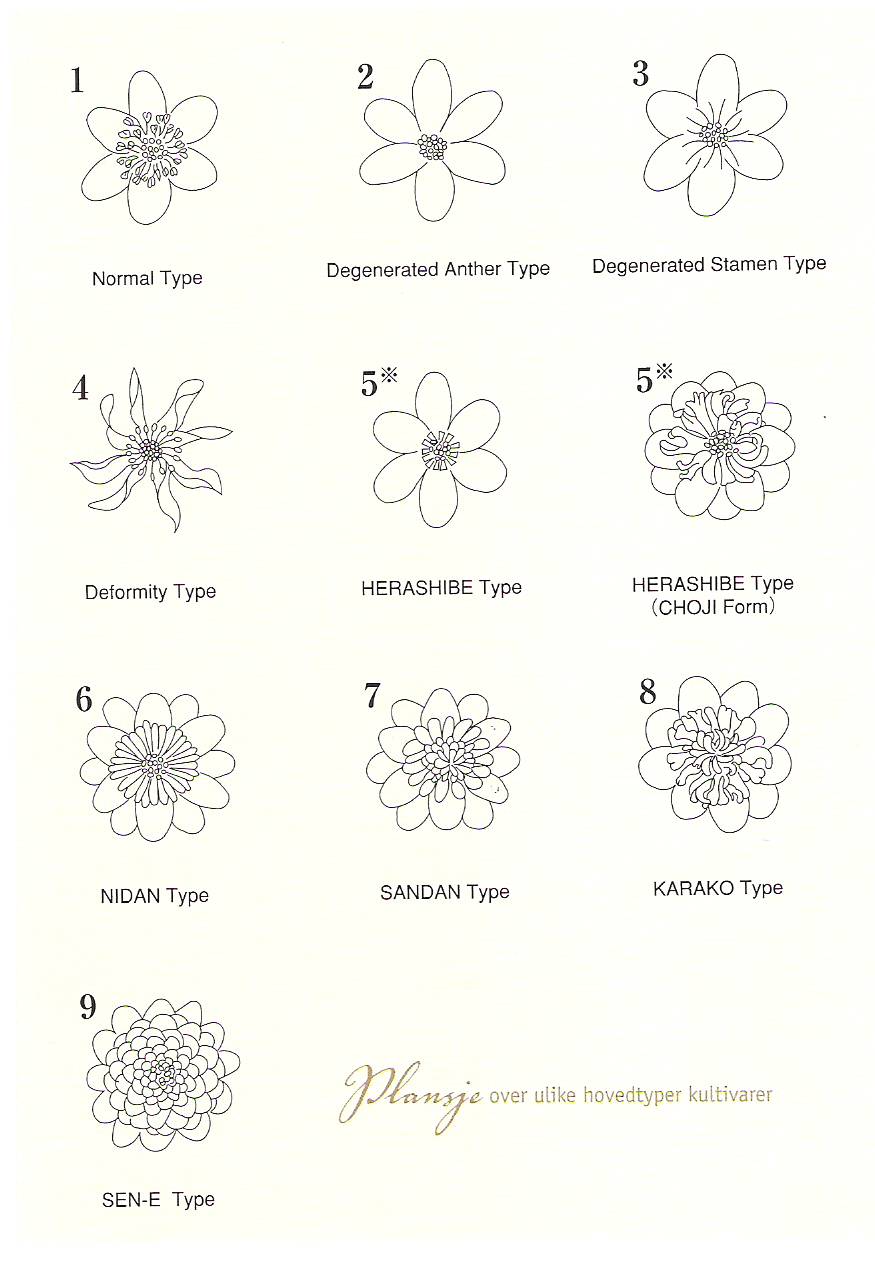 [Speaker Notes: Cultivated Japanese variations of Hepatica nobilis – other Asian variations exists in China, Korea, Pakistan and India]
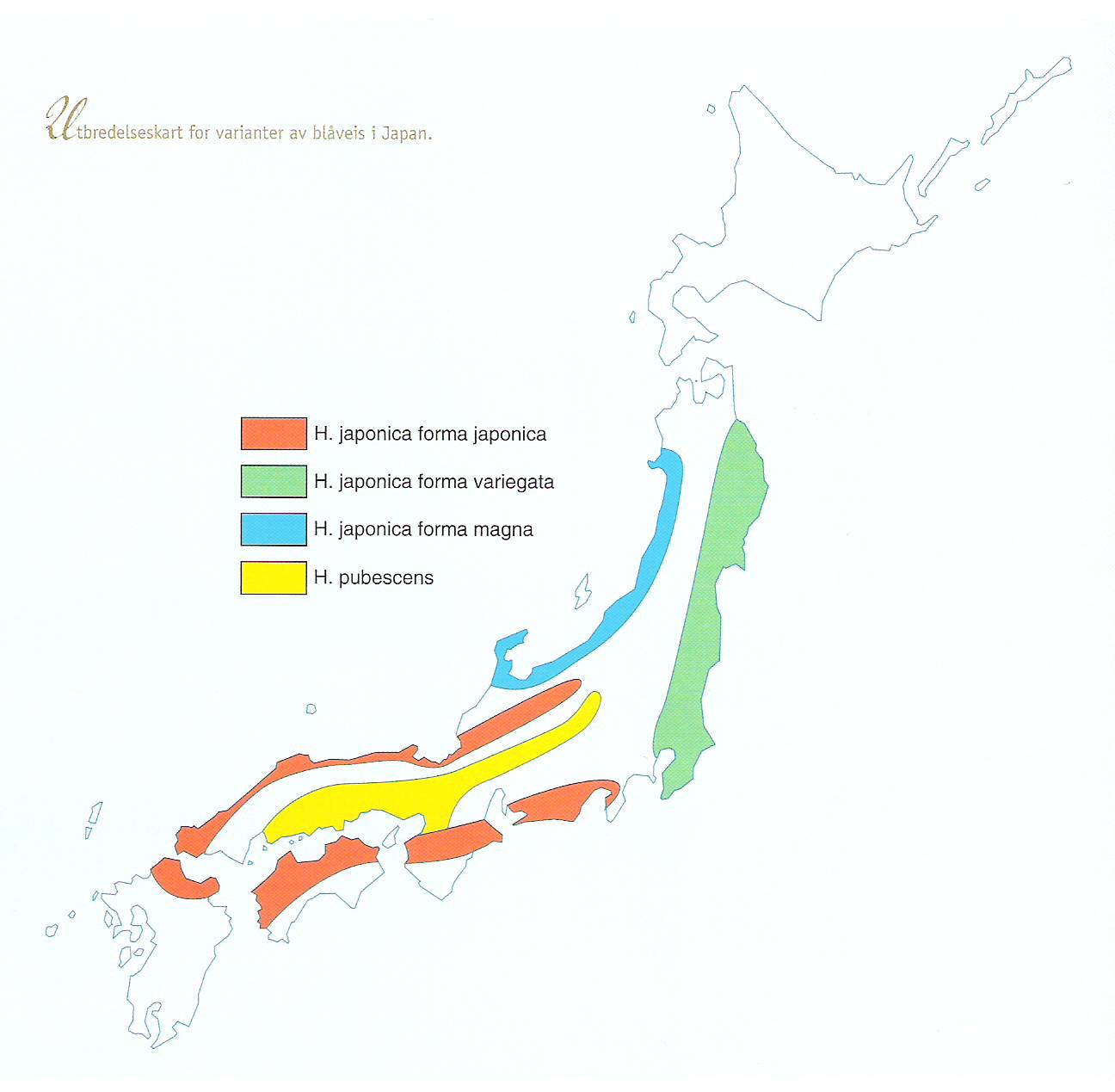 [Speaker Notes: The Japanese distribution of Hepatica nobilis]
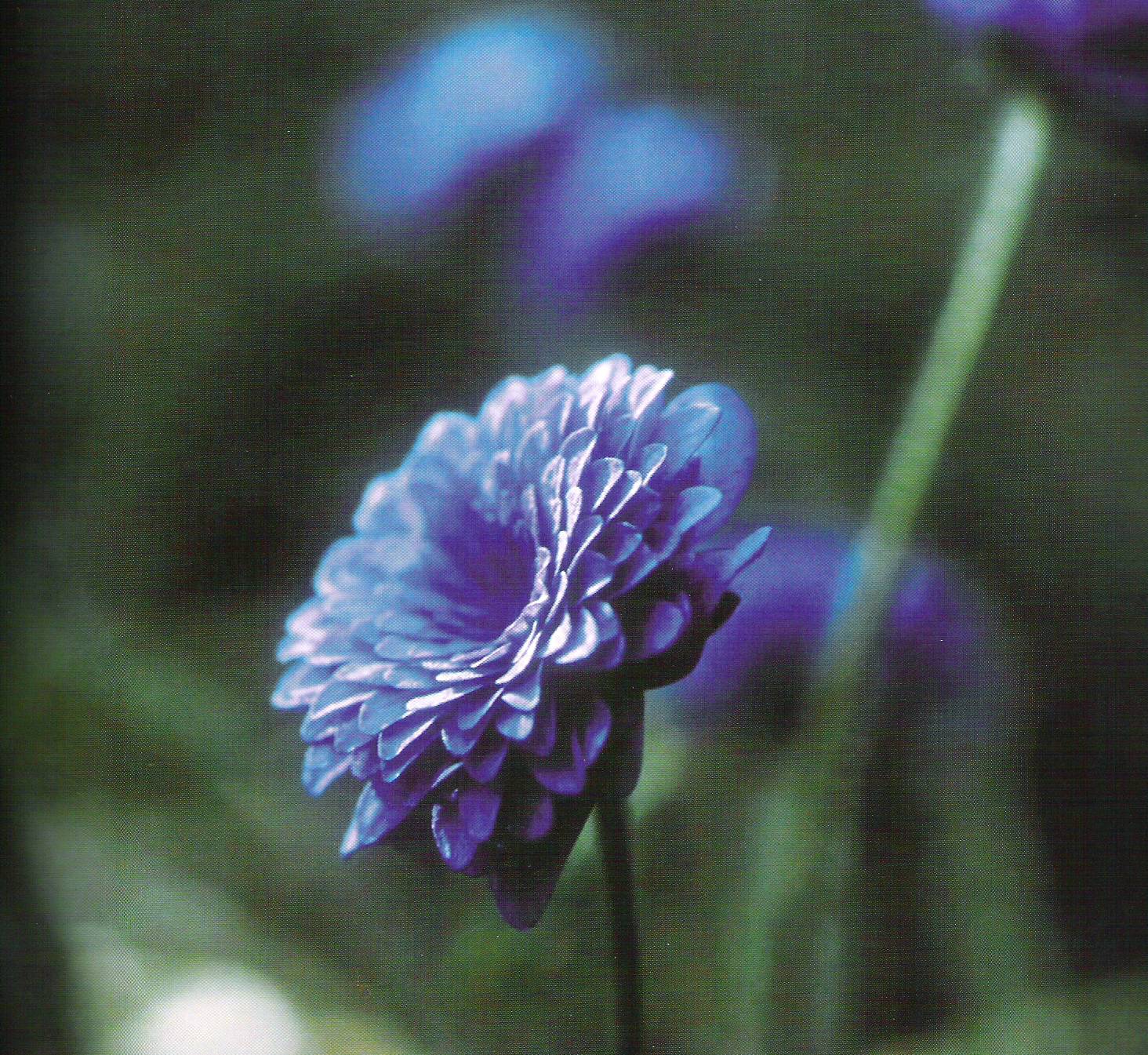 [Speaker Notes: A wild Norwegian variation of Hepatica nobilis]
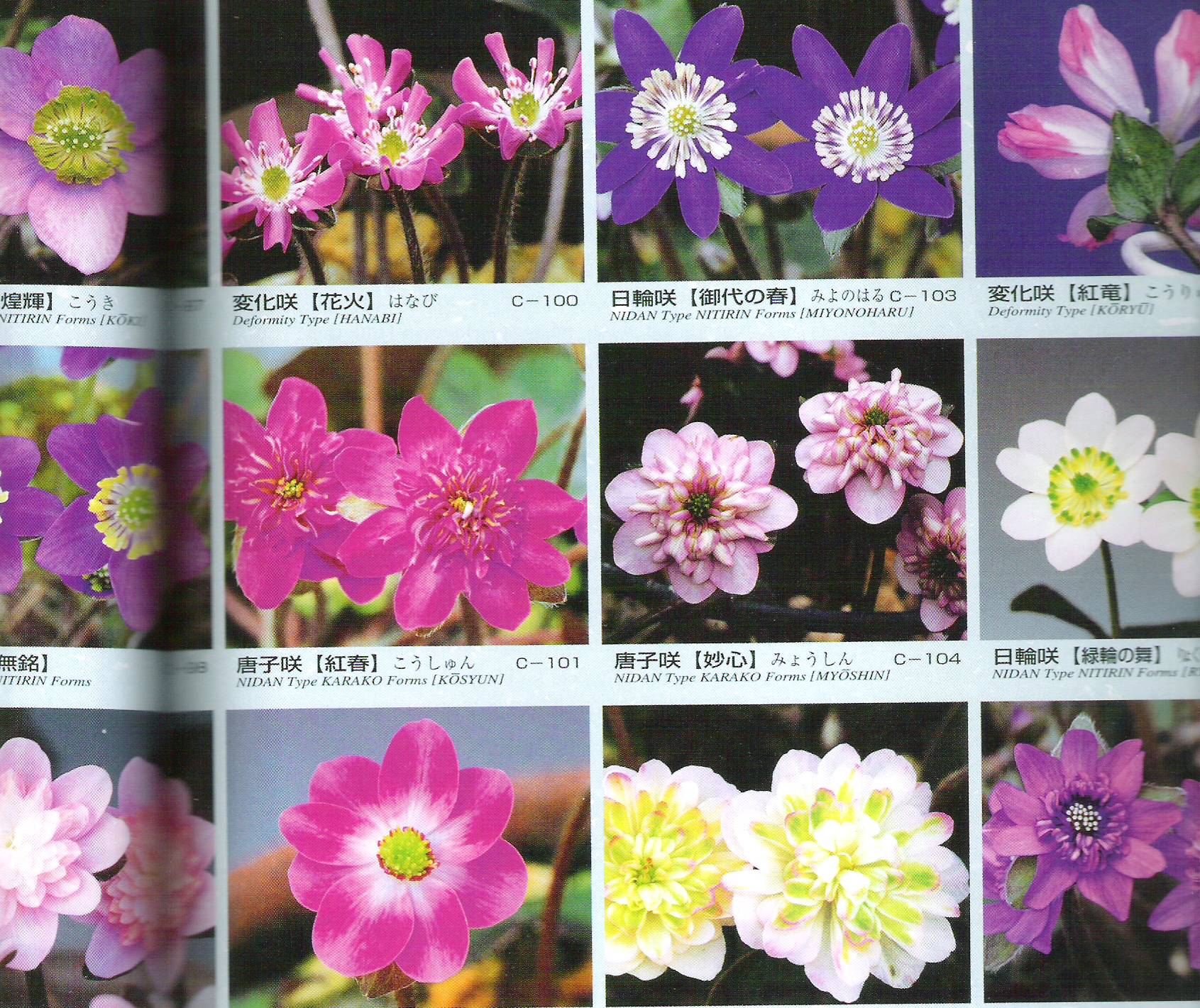 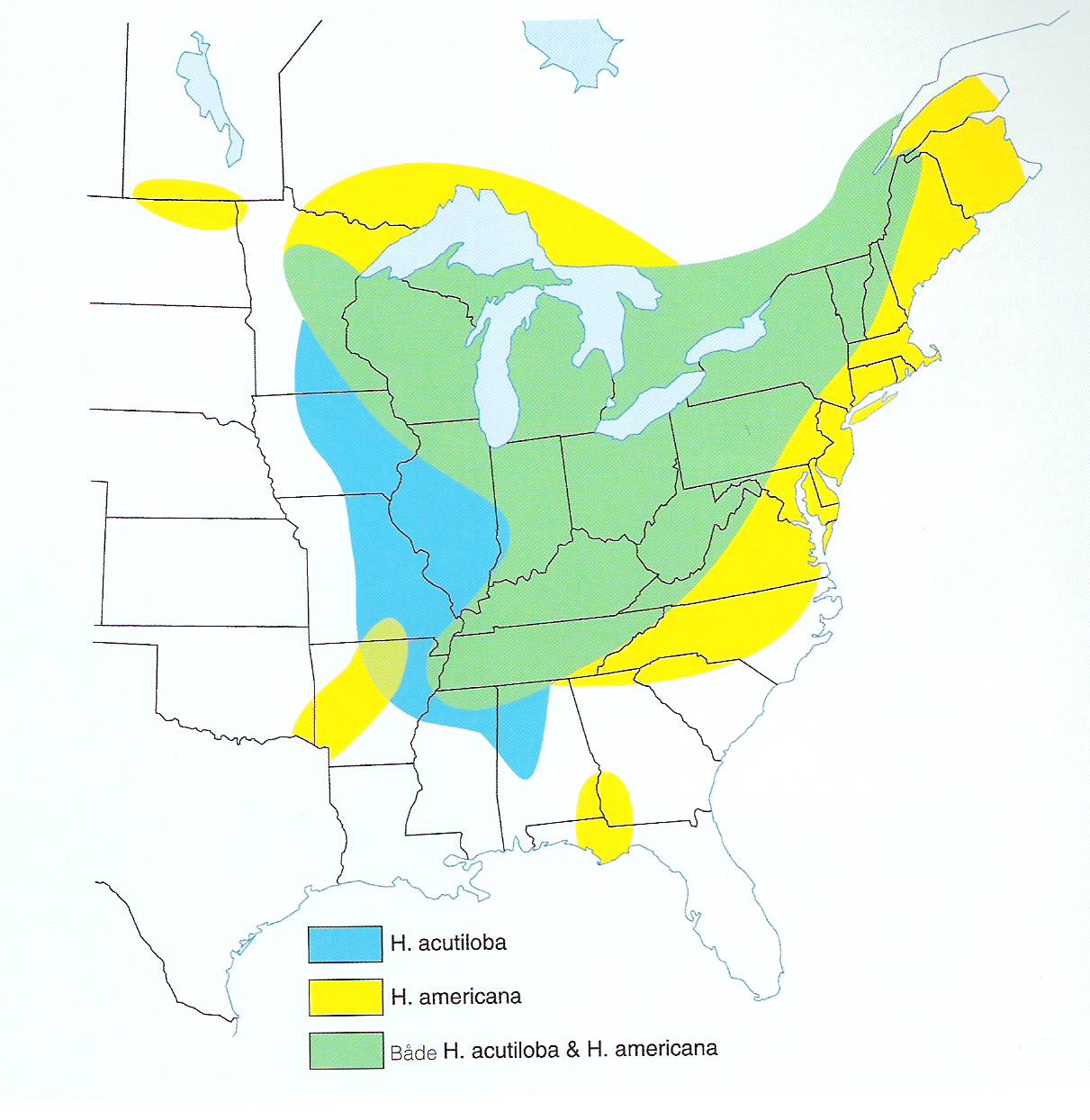 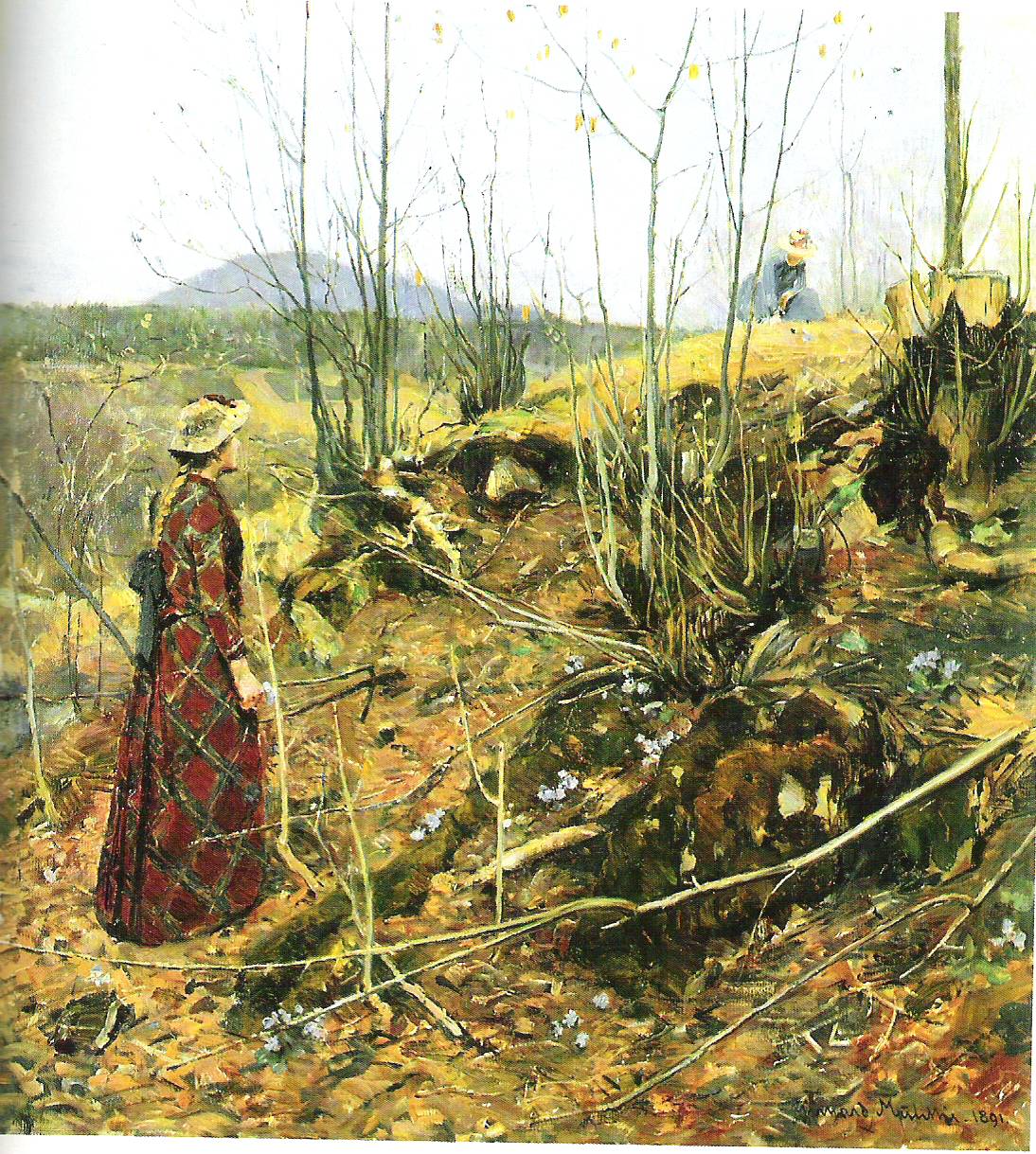 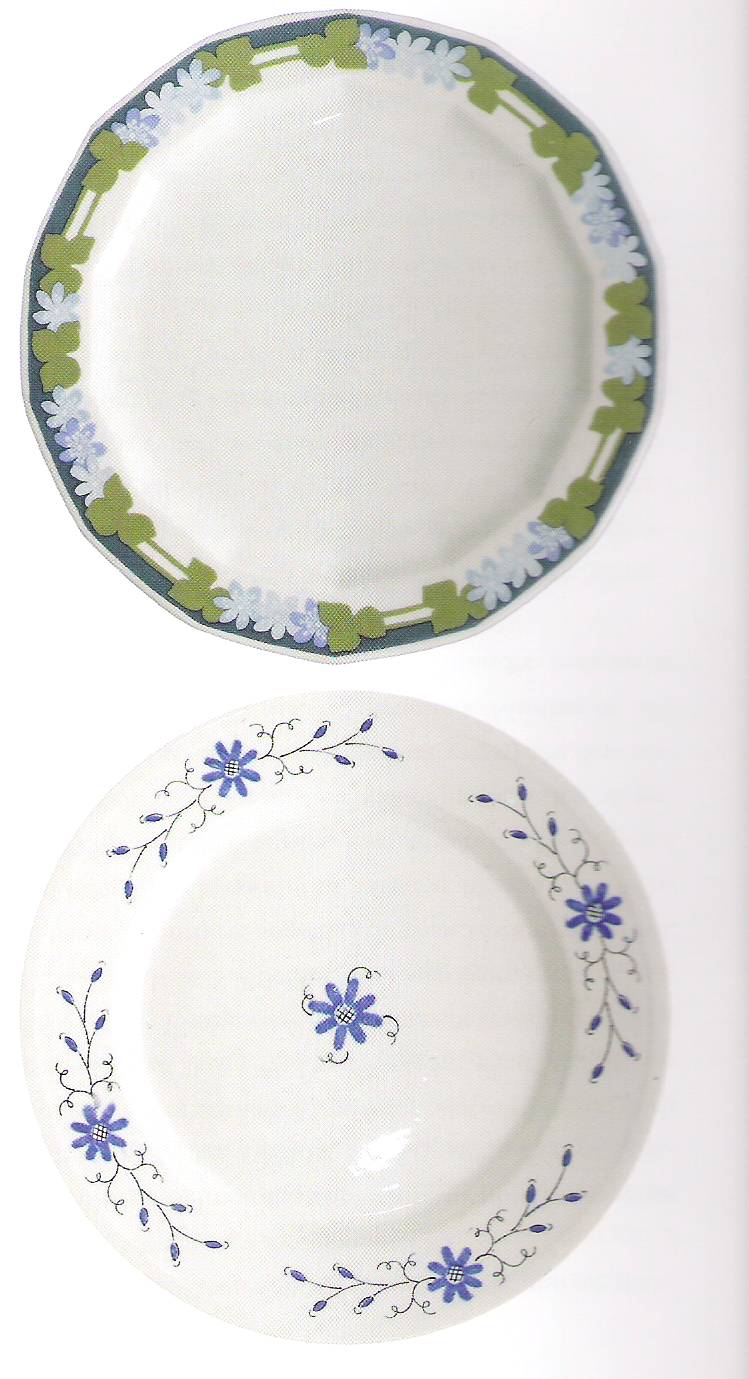 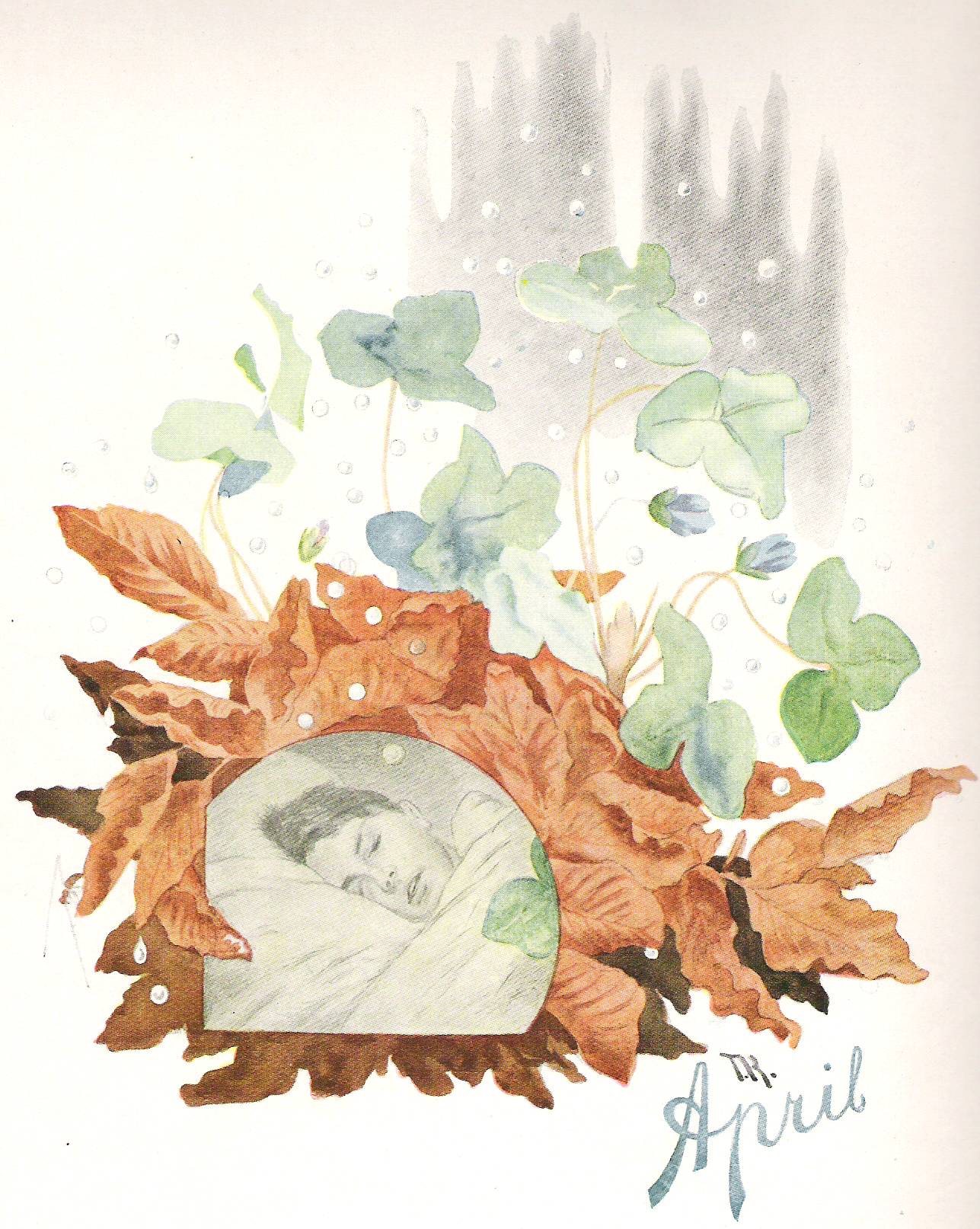 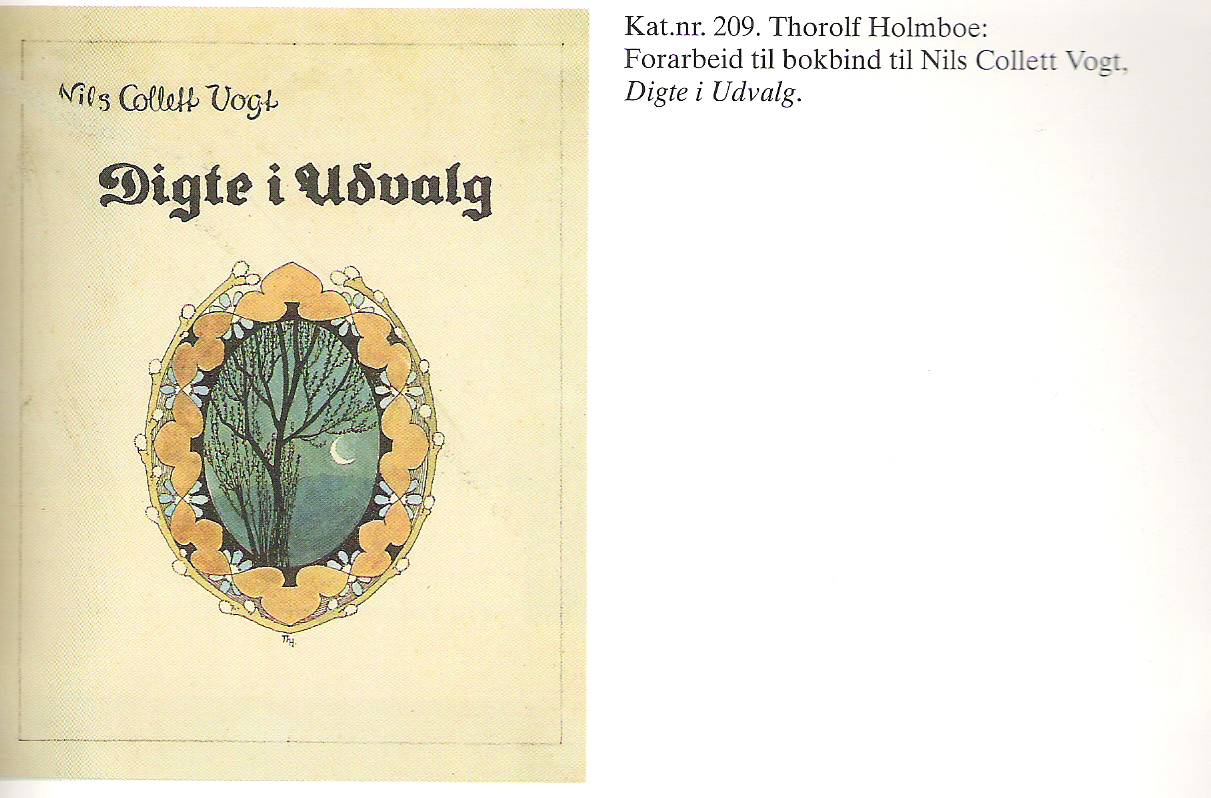 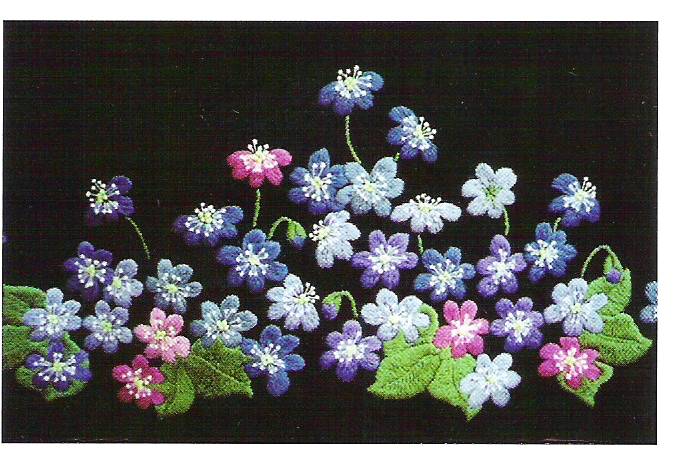 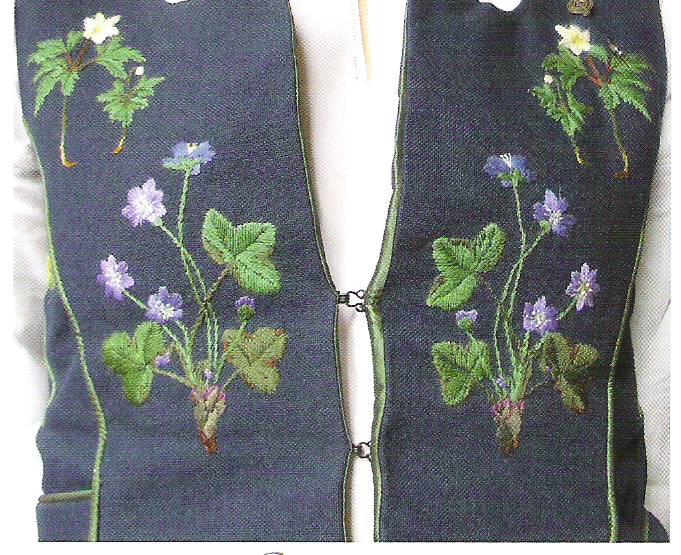 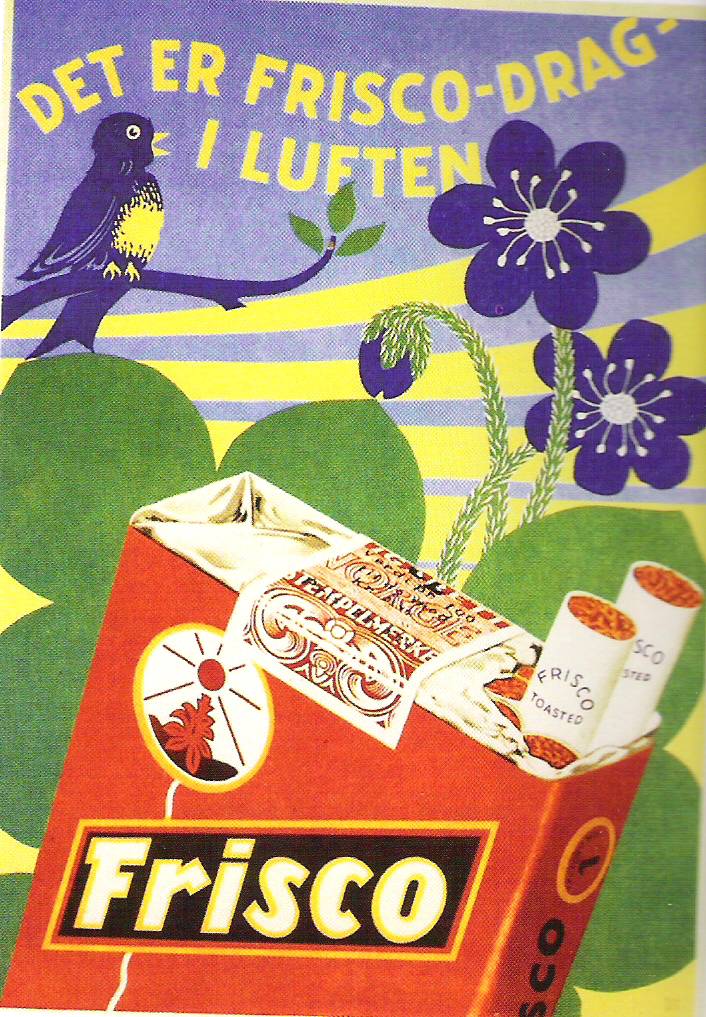 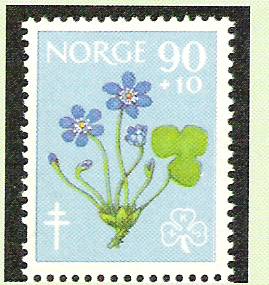 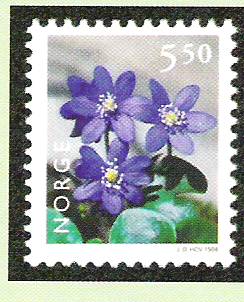 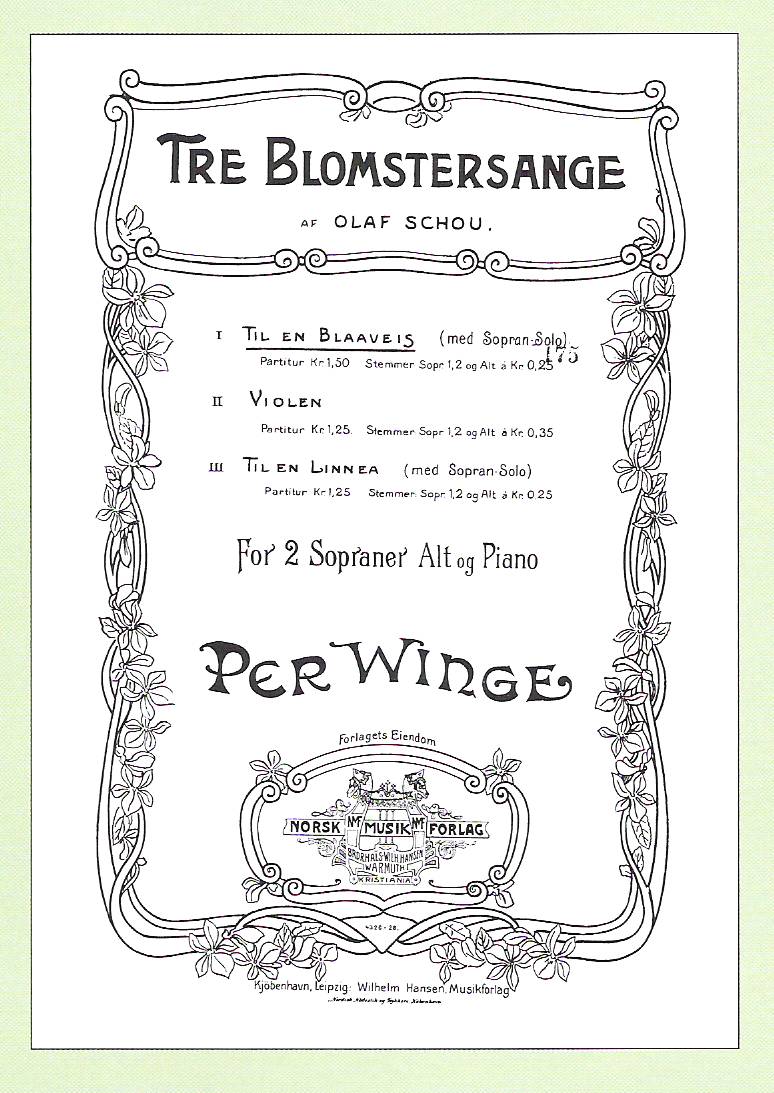 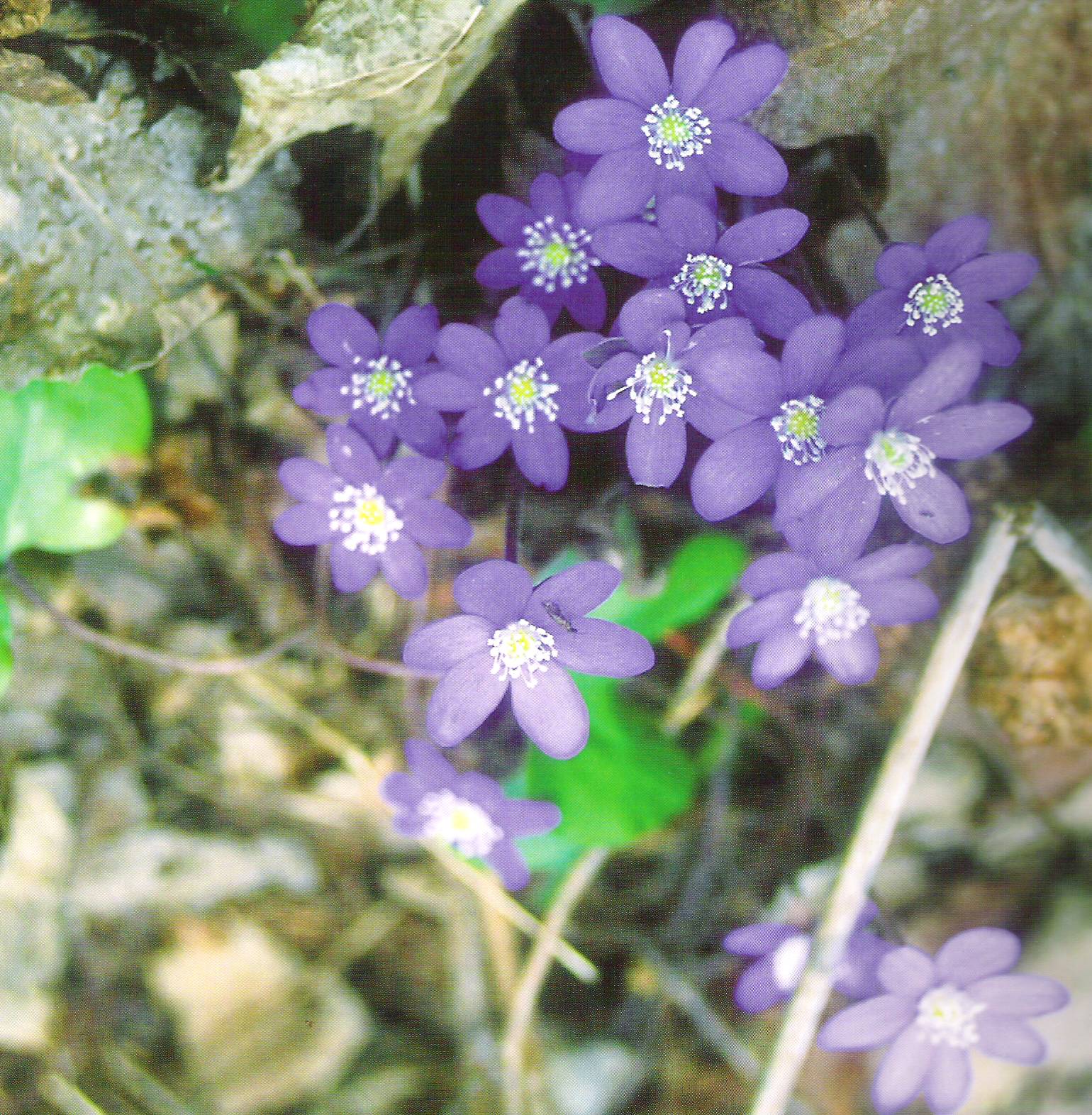